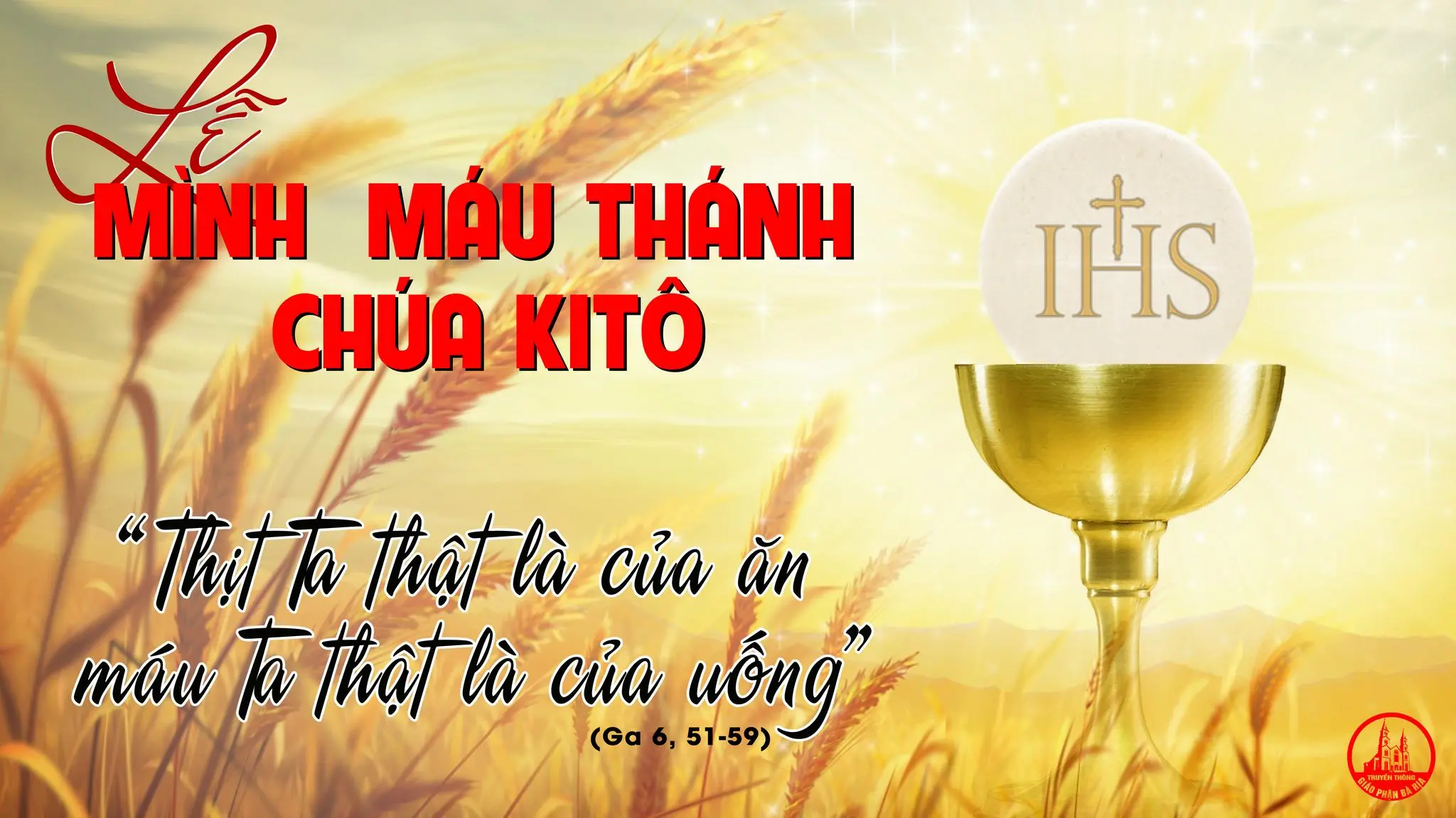 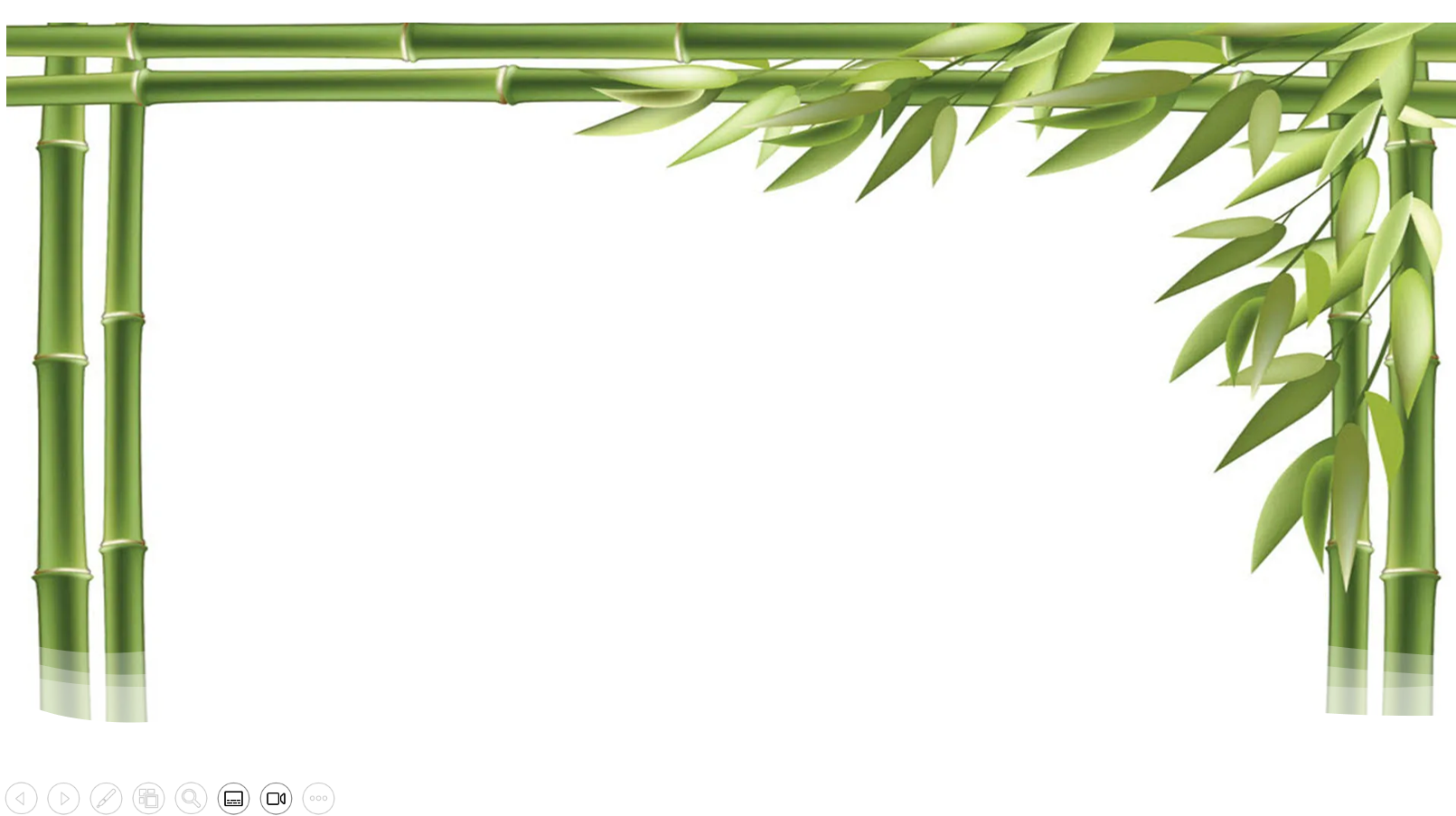 THẦN LƯƠNG CHÚA BAN
Kim ĐƯỜNG
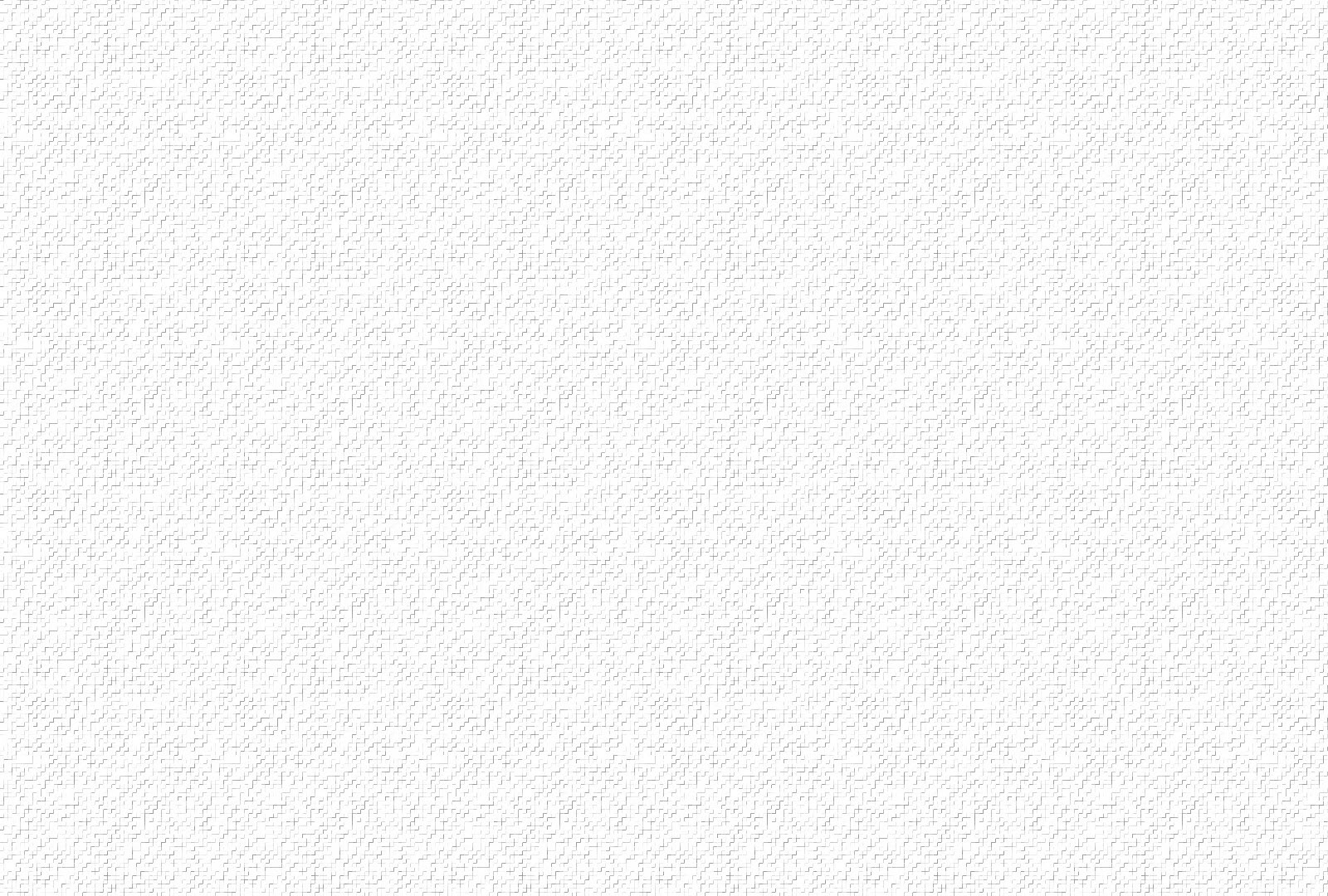 ĐK: Thuở xưa Chúa nuôi dân Người bằng lúa mì tinh hảo tinh nguyên. Mật ong rừng thơm ngon cho thỏa thuê hưởng dùng triền miên. Nay Chúa ban chính Con Một Ngài nên Bánh Thiêng dưỡng nuôi nhân loại. Là chính Mình Máu Thánh, là chính Mình Máu Thánh Chúa Ki-tô.
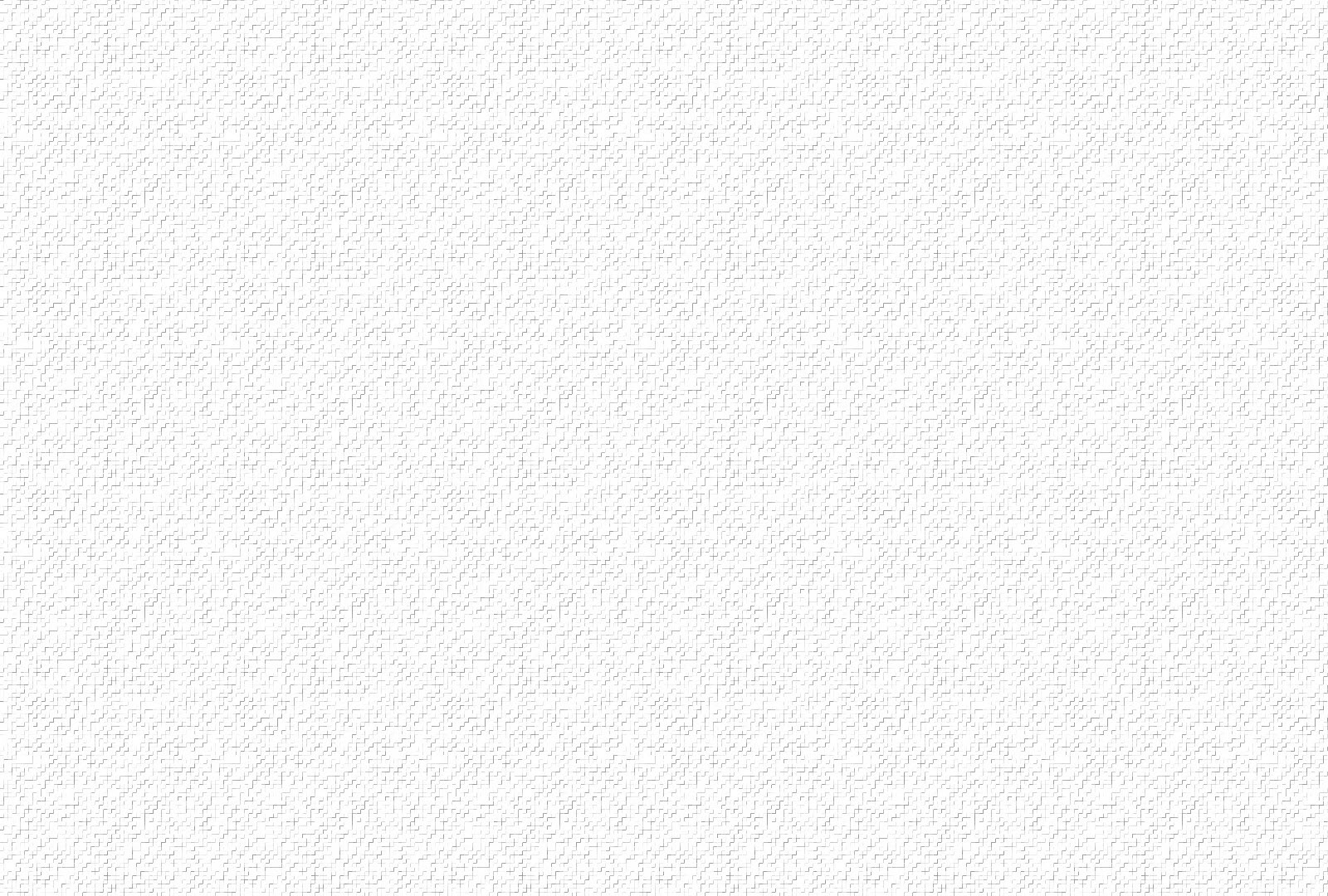 1. Chúng con xin ngợi khen tôn vinh. Tình yêu của Chúa siêu vời, một tình yêu đẹp mãi muôn đời. Là ban Mình Máu Thánh Ngài làm thần lương dưỡng nuôi đoàn con.
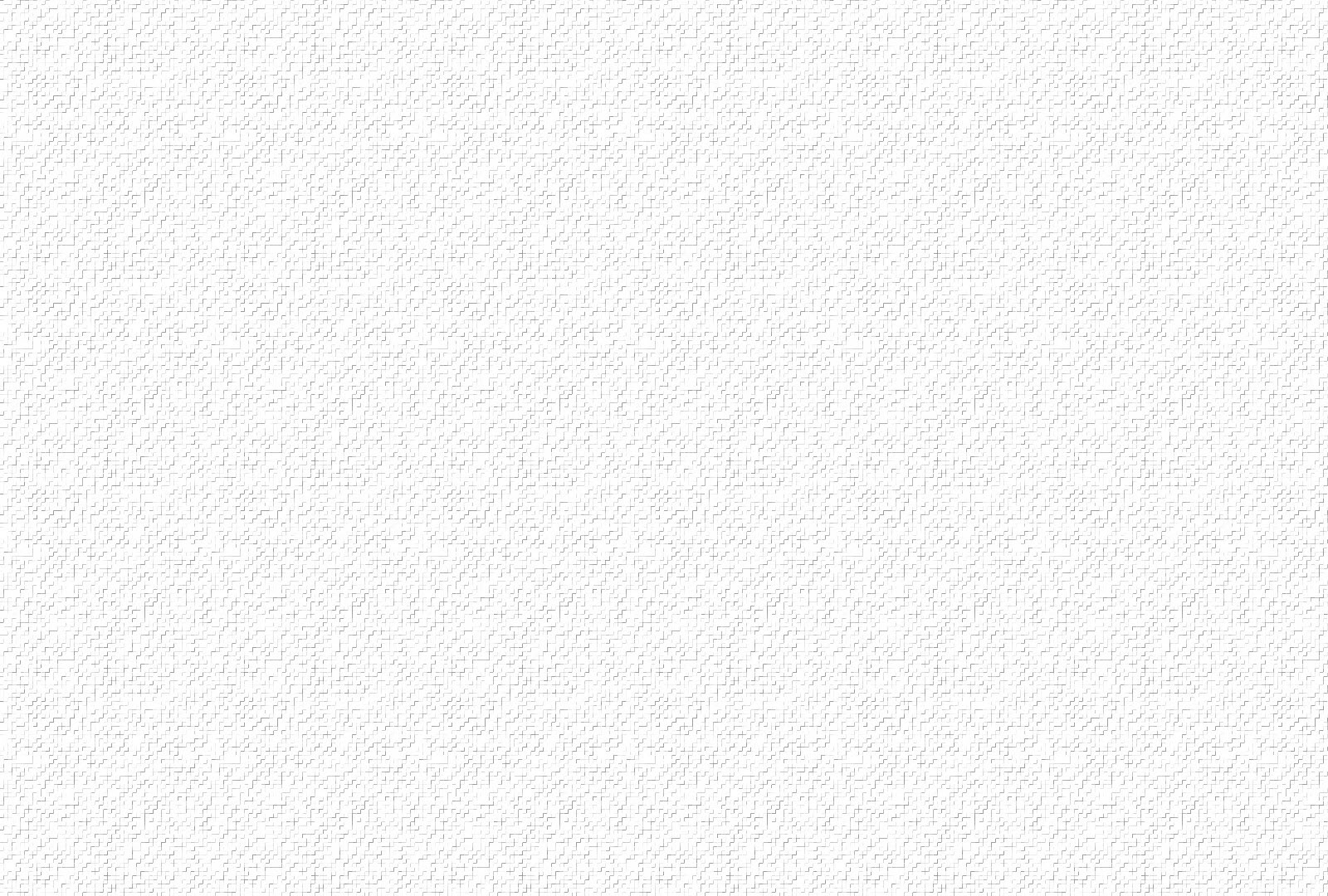 ĐK: Thuở xưa Chúa nuôi dân Người bằng lúa mì tinh hảo tinh nguyên. Mật ong rừng thơm ngon cho thỏa thuê hưởng dùng triền miên. Nay Chúa ban chính Con Một Ngài nên Bánh Thiêng dưỡng nuôi nhân loại. Là chính Mình Máu Thánh, là chính Mình Máu Thánh Chúa Ki-tô.
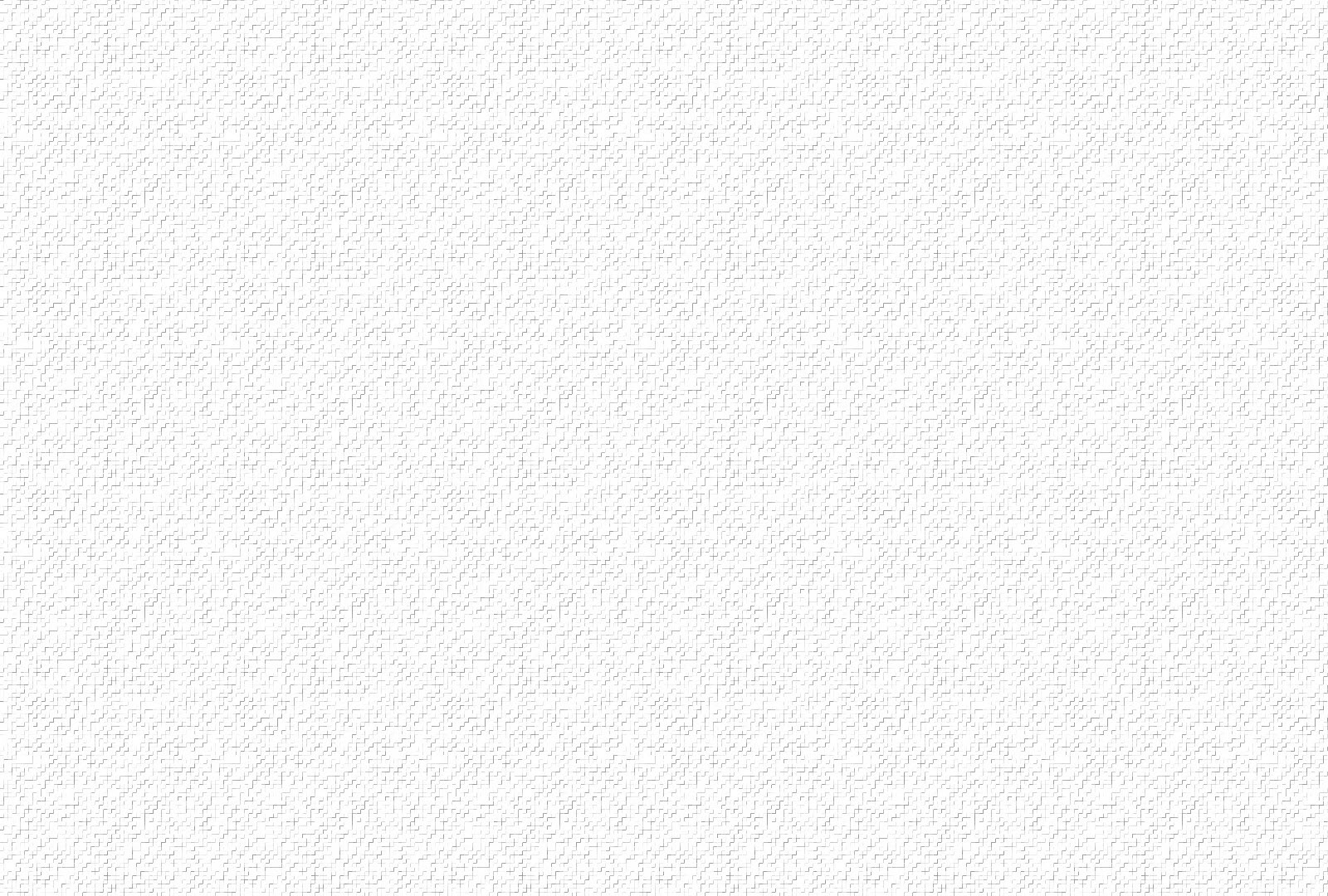 2. Chúa trao ban thần lương cao siêu: Này Ta là Bánh bởi trời, người nào ăn sẽ sống muôn đời. Thịt Ta là chính Bánh này để ngàn dân hưởng nguồn sự sống.
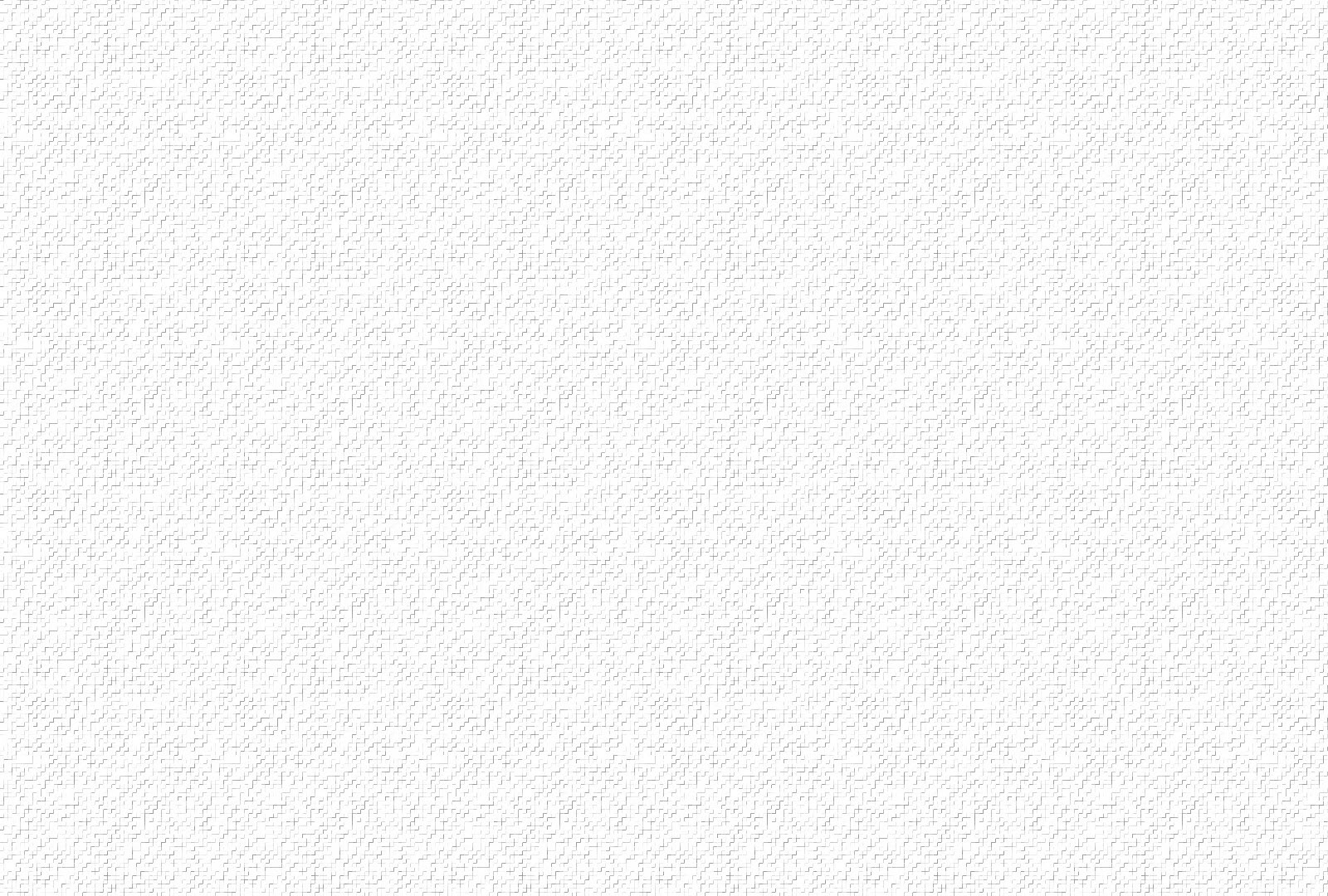 ĐK: Thuở xưa Chúa nuôi dân Người bằng lúa mì tinh hảo tinh nguyên. Mật ong rừng thơm ngon cho thỏa thuê hưởng dùng triền miên. Nay Chúa ban chính Con Một Ngài nên Bánh Thiêng dưỡng nuôi nhân loại. Là chính Mình Máu Thánh, là chính Mình Máu Thánh Chúa Ki-tô.
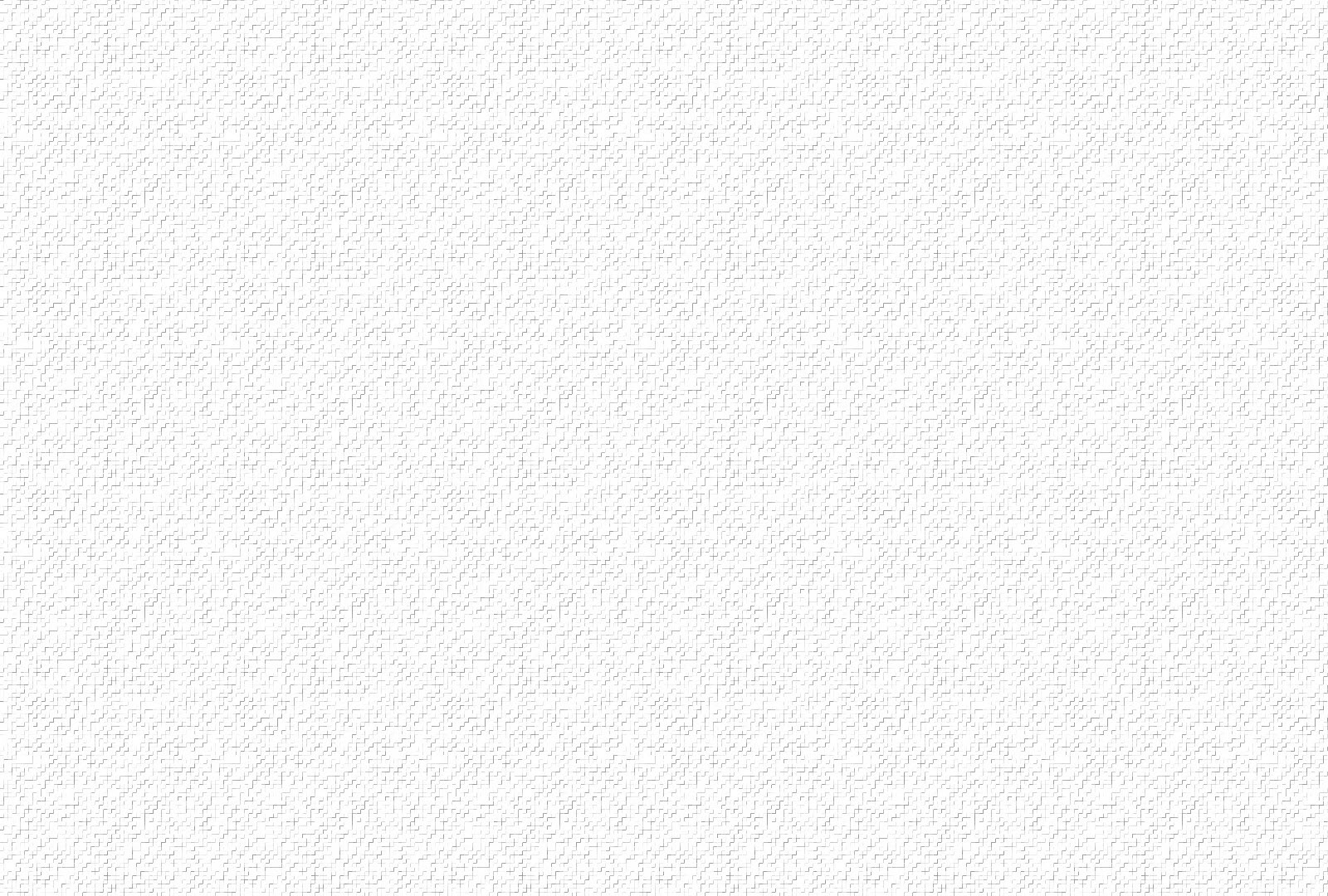 3. Thánh thiêng ôi hồng ân vô biên. Từ đây Mình Máu Thánh Ngài, ở cùng con từng tháng năm dài. Nguyện xin sùng kính hết lòng, thờ lạy Chúa Đấng ban sự sống.
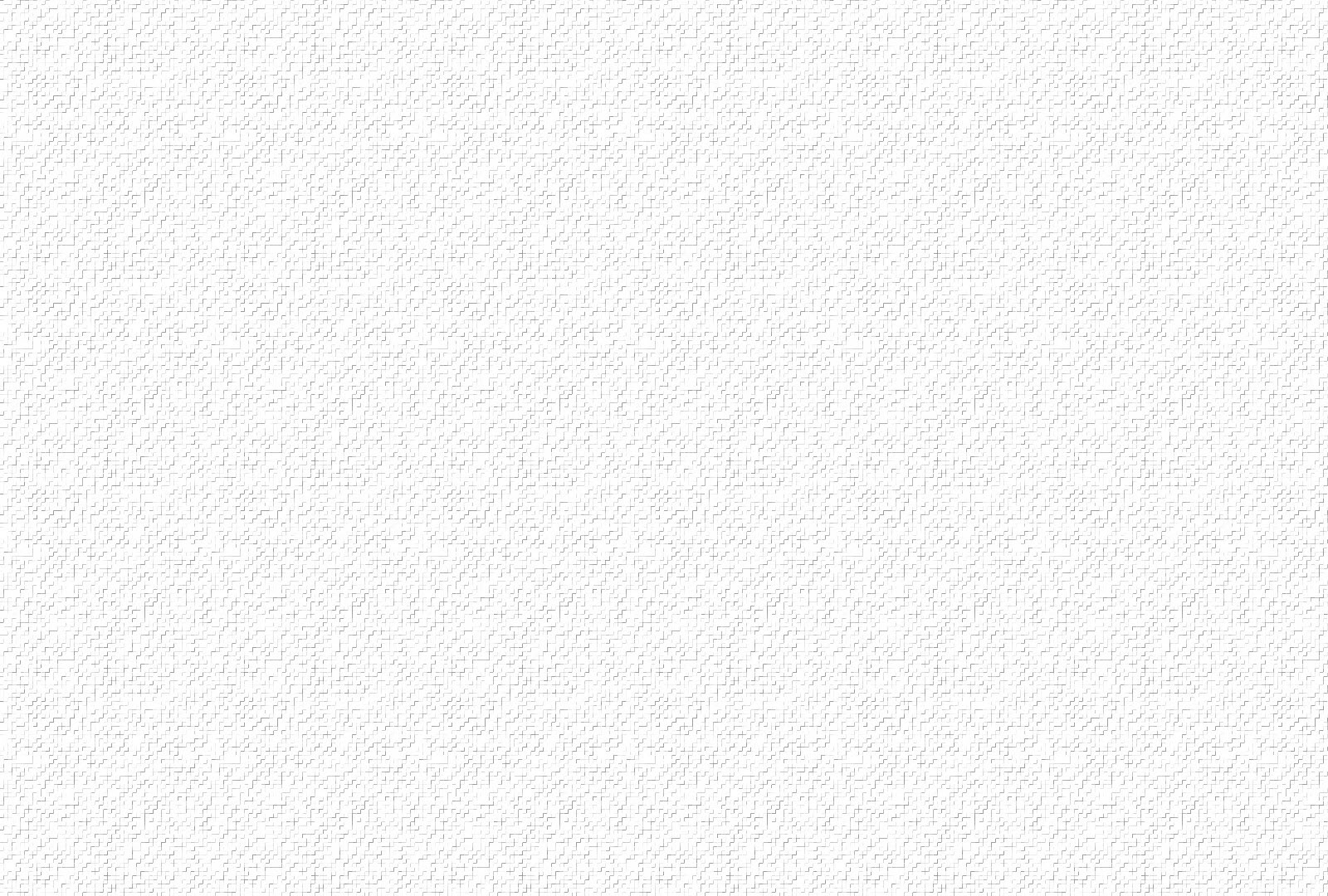 ĐK: Thuở xưa Chúa nuôi dân Người bằng lúa mì tinh hảo tinh nguyên. Mật ong rừng thơm ngon cho thỏa thuê hưởng dùng triền miên. Nay Chúa ban chính Con Một Ngài nên Bánh Thiêng dưỡng nuôi nhân loại. Là chính Mình Máu Thánh, là chính Mình Máu Thánh Chúa Ki-tô.
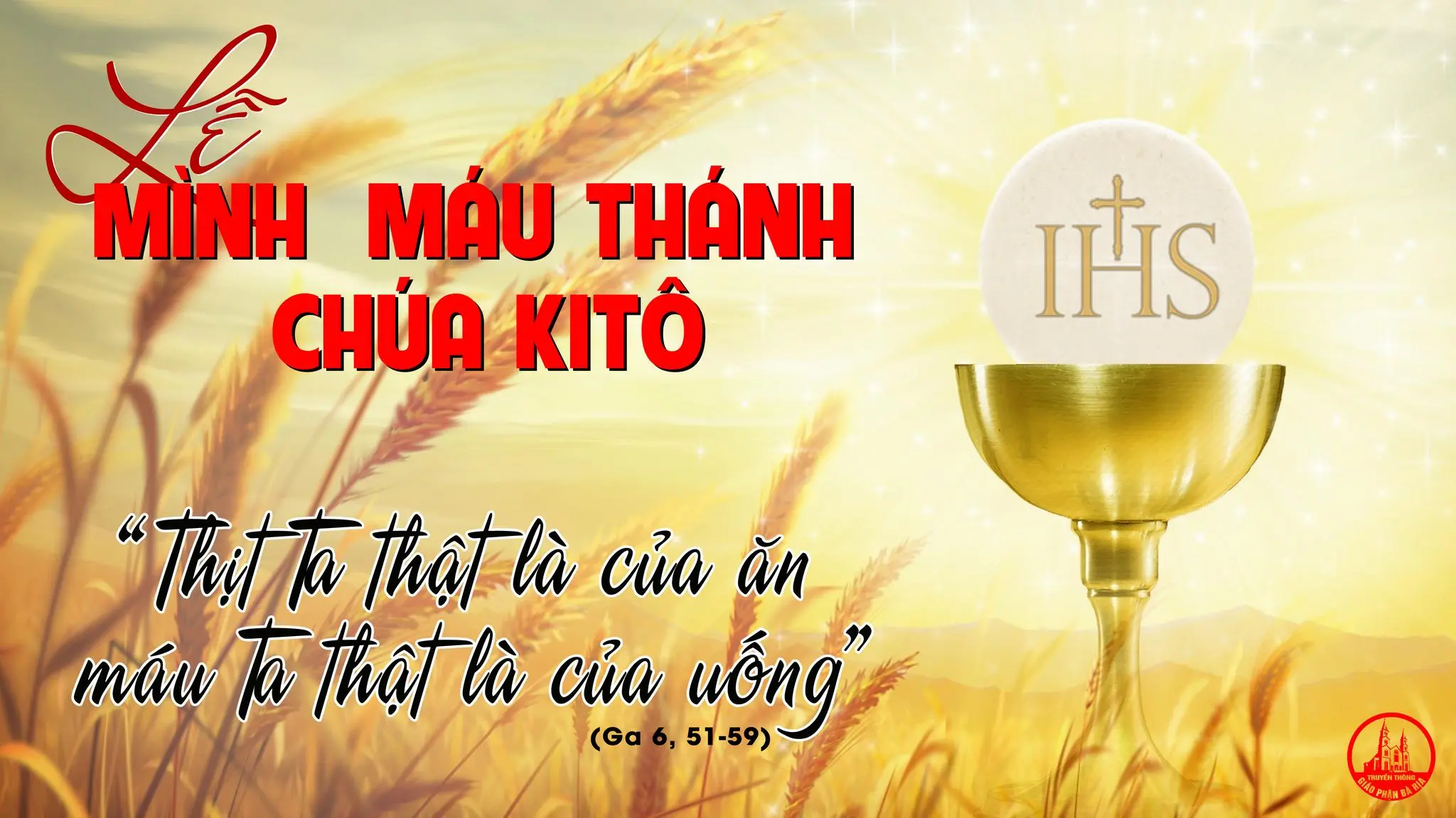 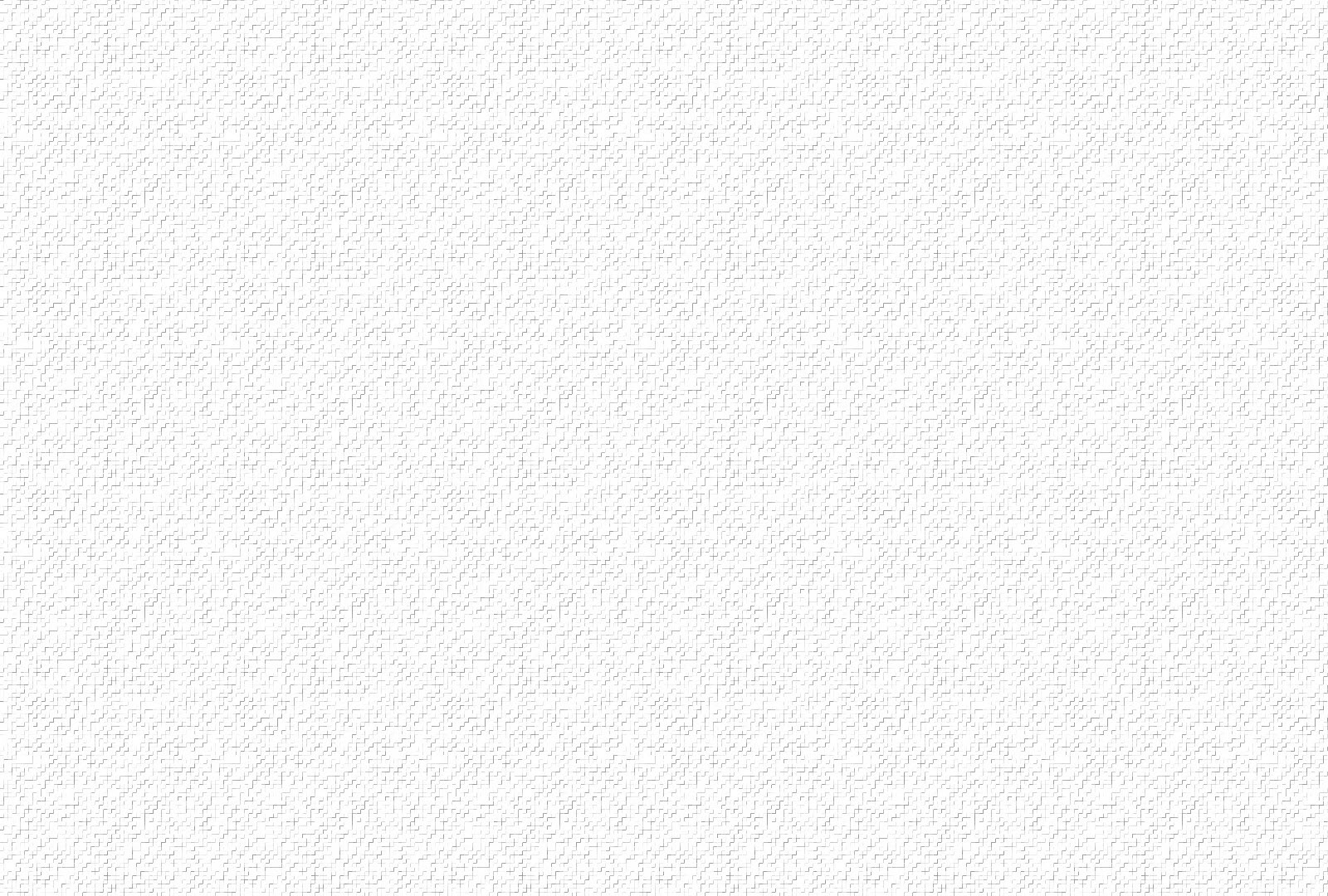 ĐÁP CA
Lậy Chúa là Chúa chúng con, lẫy lừng thay danh Chúa khắp trên địa cầu
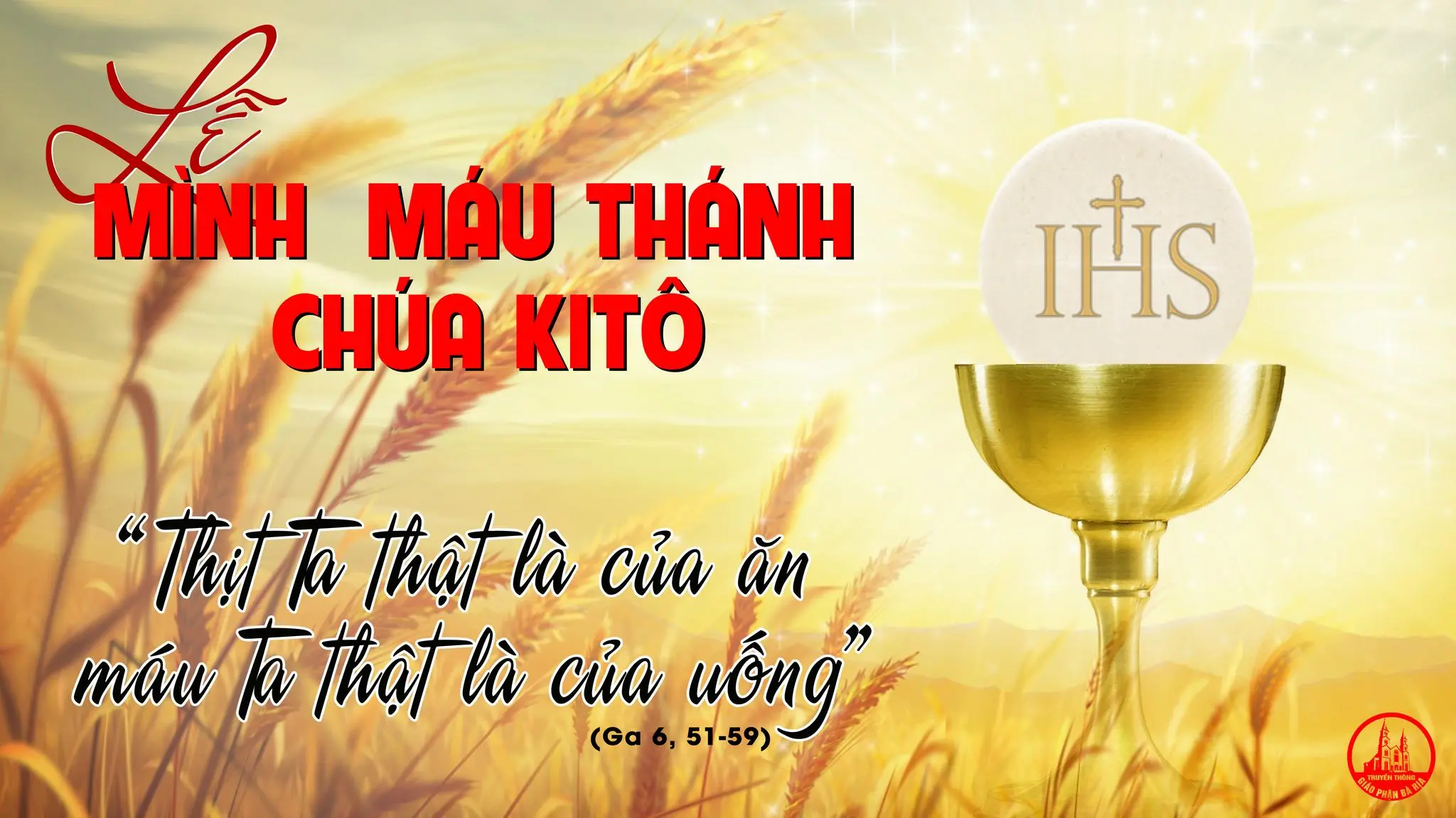 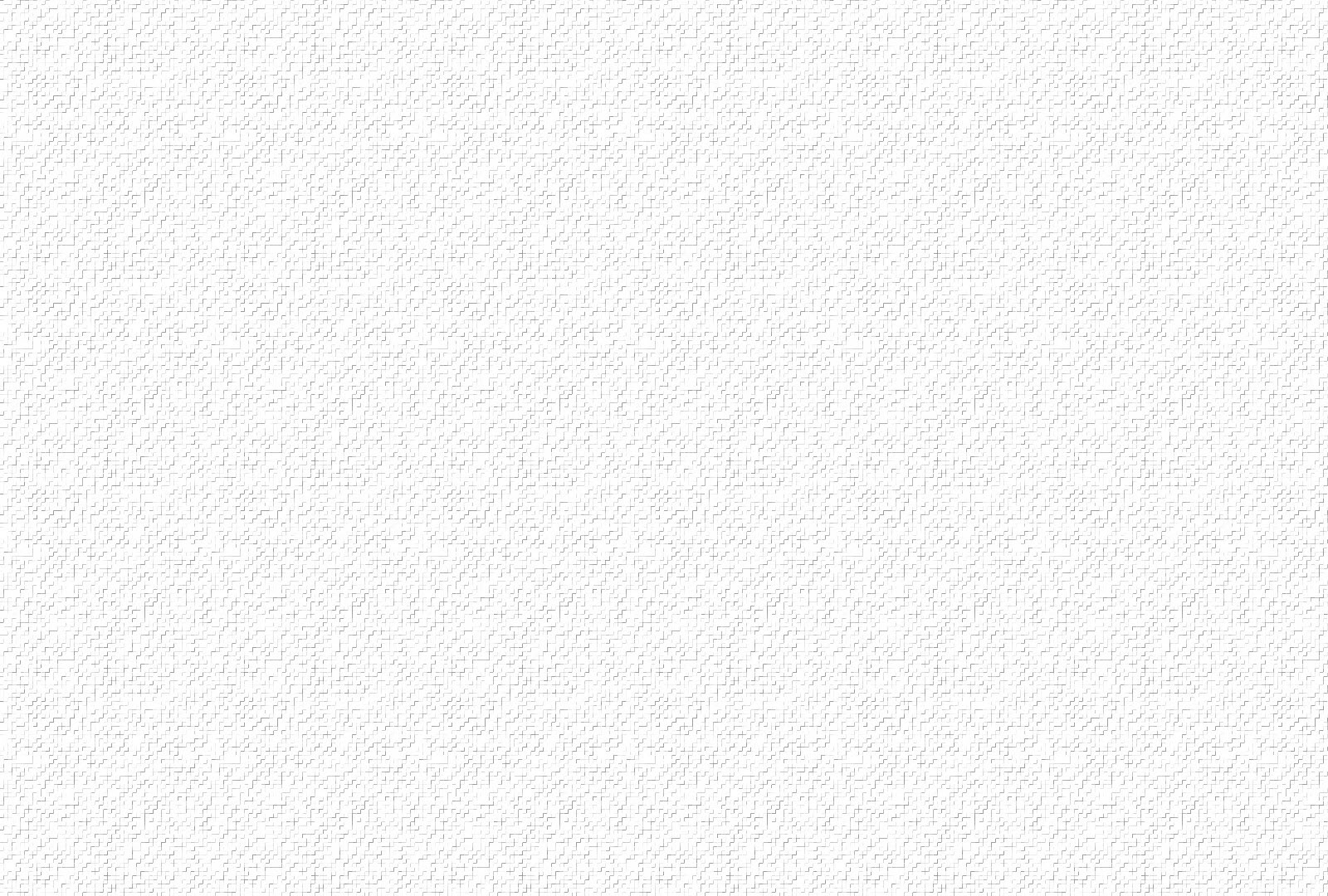 ALLELUIA
Chúa phán: Ta là bánh hằng sống từ trời xuống, ai ăn bánh này sẽ được sống muôn đời.
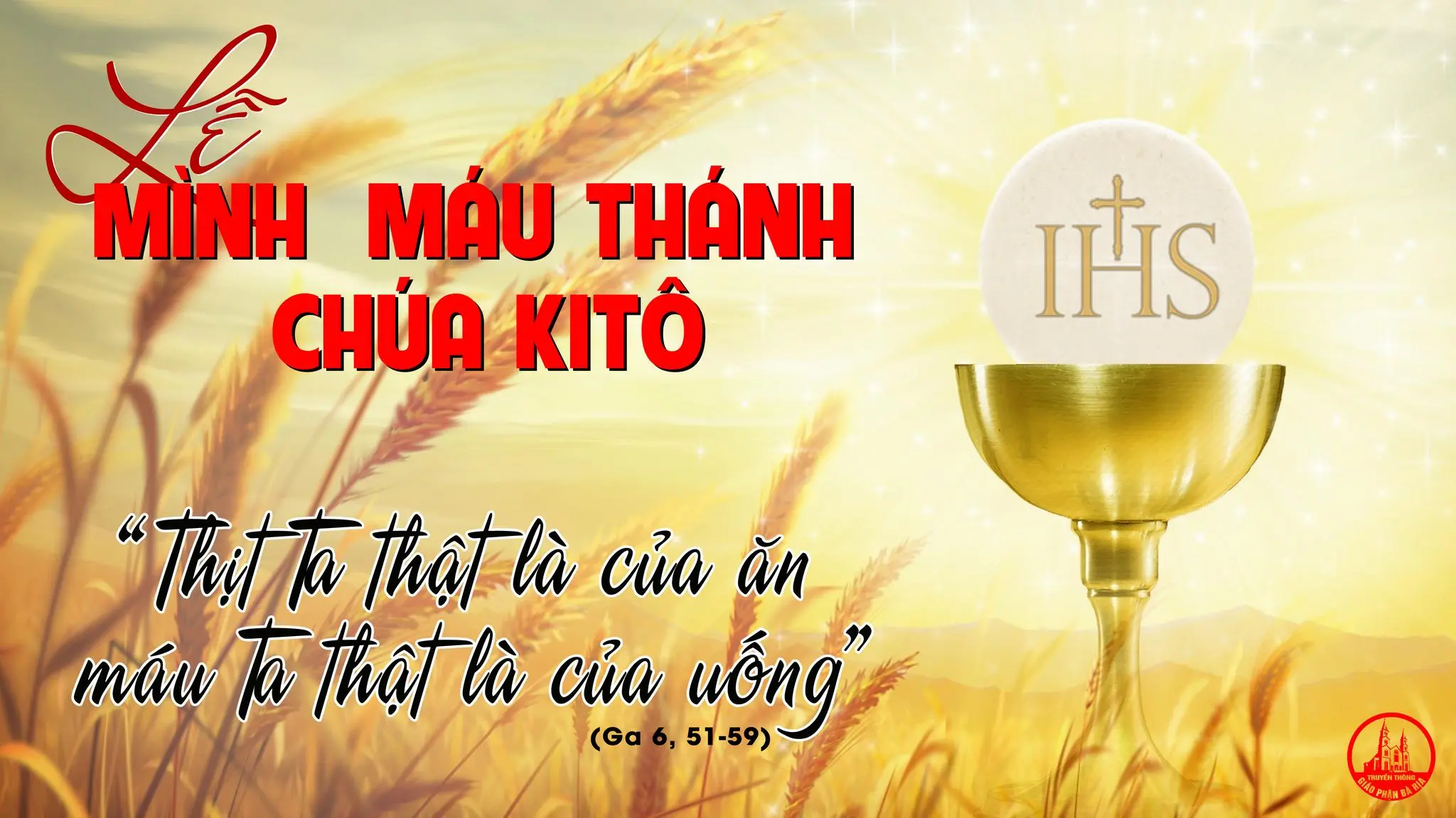 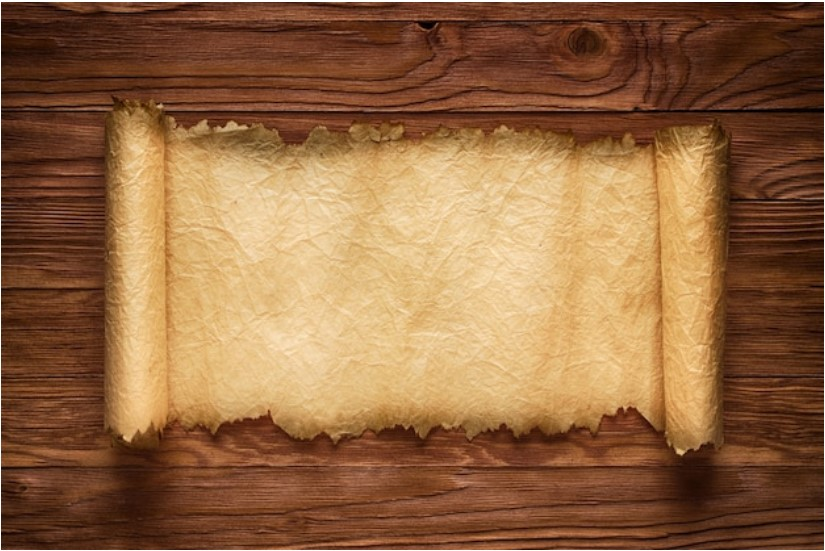 TẤM BÁNH ĐỜI CON
Thanh Lâm
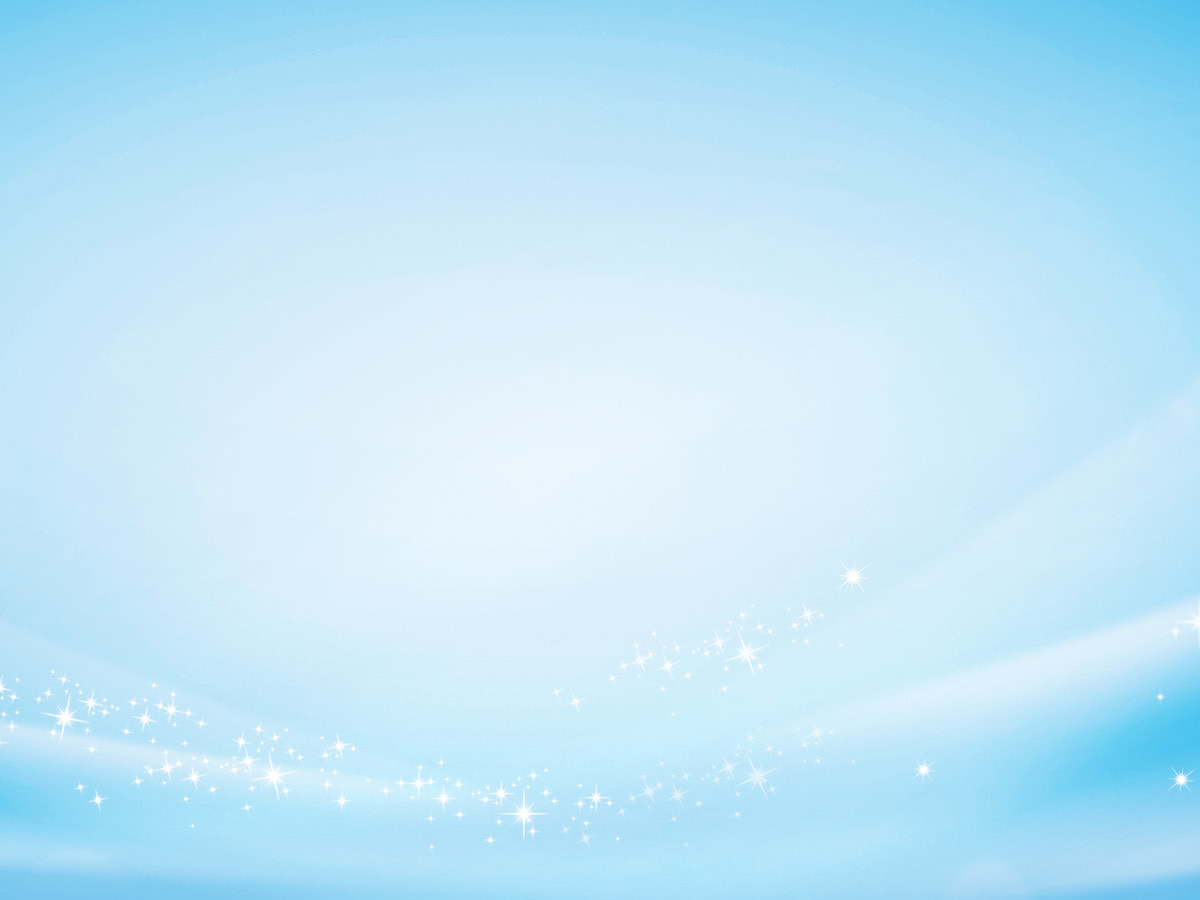 1. Con xin làm tấm bánh bẻ ra hiến trao muôn người. Mãi ấp ủ niềm tin chứa chan bao lời ủi an. Con xin làm tấm bánh sẻ chia cho khắp mọi nơi. Cho thế nhân muôn đời được luôn sống vui Tin Mừng.
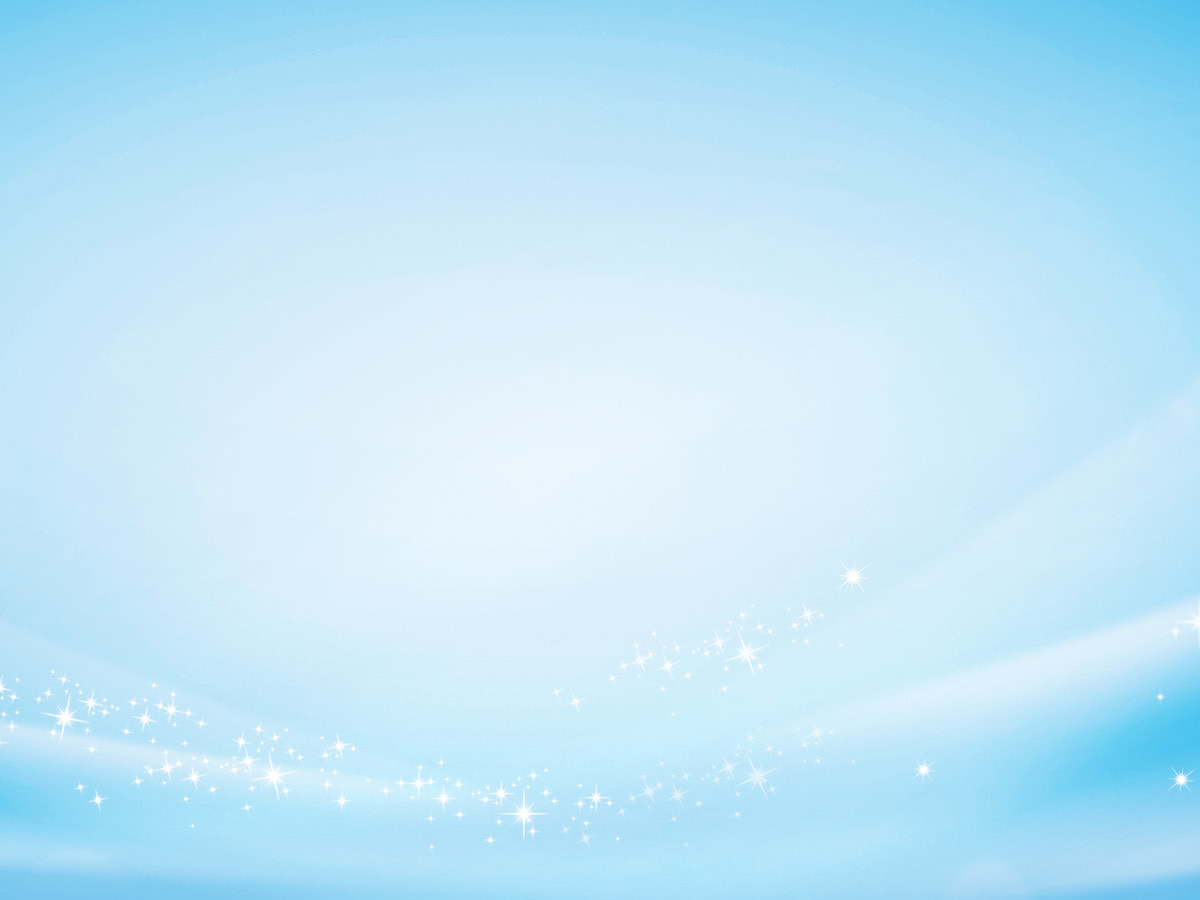 ĐK. Ôi Giê-su trên bàn thờ Thập Giá hiến trao tình yêu. Chiên hy sinh xóa tội đời, Ngài là hy lễ tuyệt vời. Con xin dâng cuộc đời để nên tấm bánh tình yêu. Tấm bánh ngát ân tình bẻ ra hiến trao muôn người.
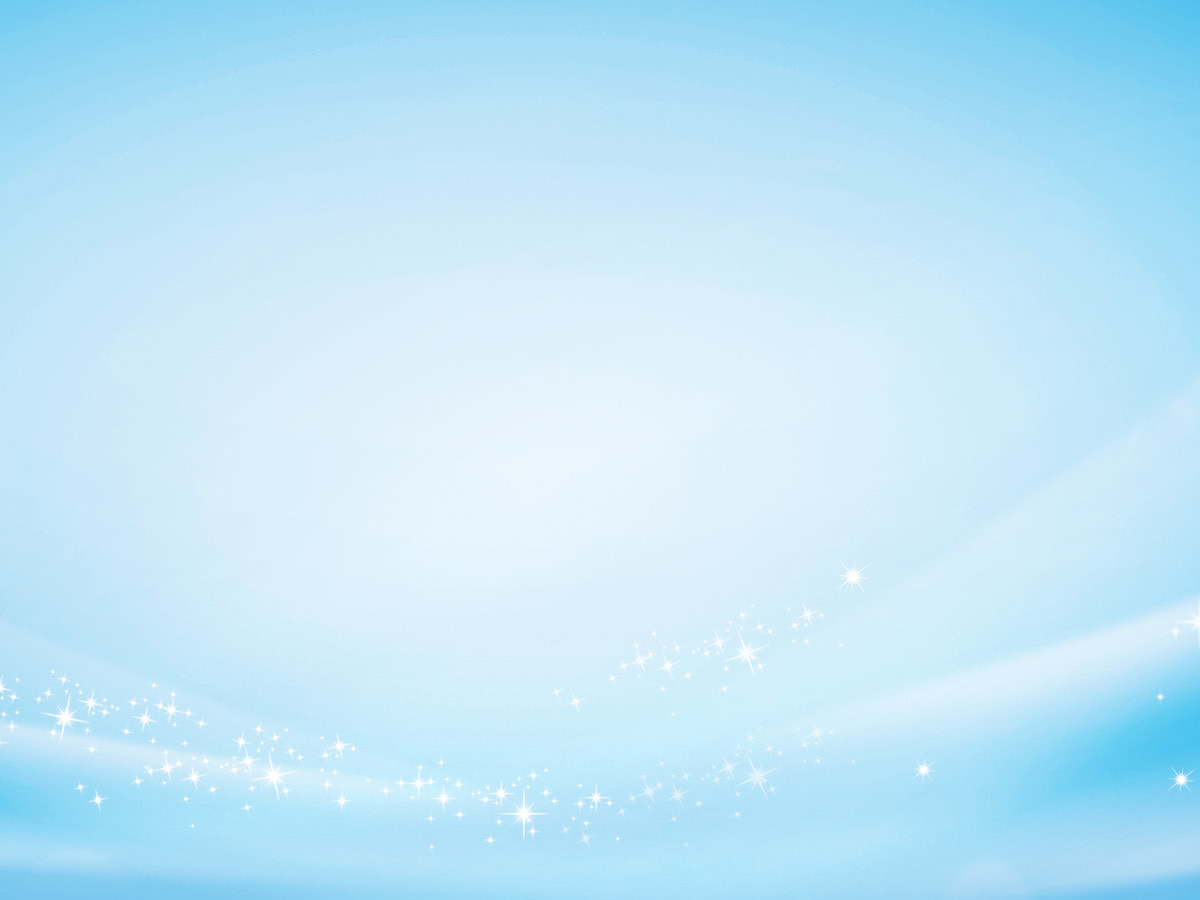 2. Con xin làm tấm bánh để nên lễ dâng tinh tuyền. Với xác hồn mỏng manh, với cả tâm tình biết ơn. Mong cho toàn nhân thế hiệp thông trong Chúa là Cha. Luôn sống vui trong nguồn tình yêu phúc ân cứu độ.
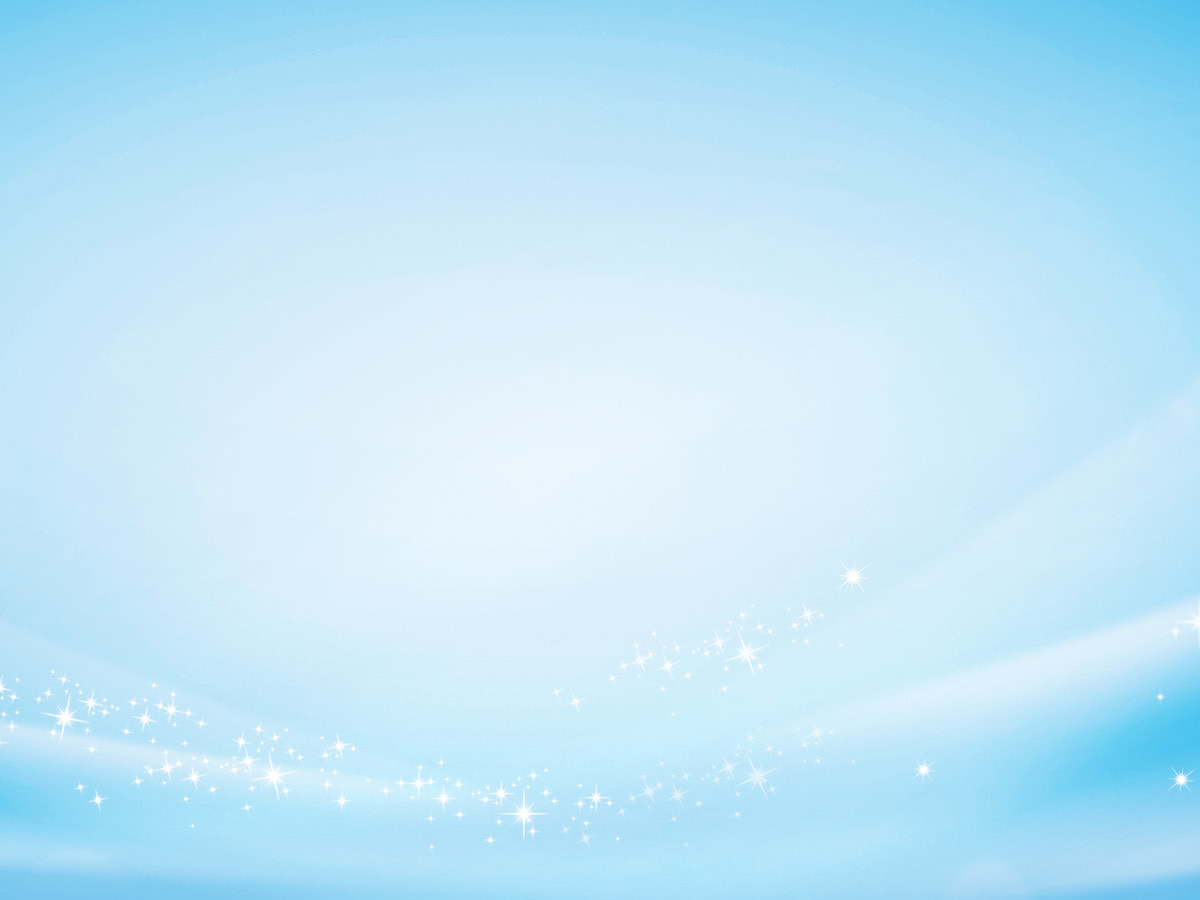 ĐK. Ôi Giê-su trên bàn thờ Thập Giá hiến trao tình yêu. Chiên hy sinh xóa tội đời, Ngài là hy lễ tuyệt vời. Con xin dâng cuộc đời để nên tấm bánh tình yêu. Tấm bánh ngát ân tình bẻ ra hiến trao muôn người.
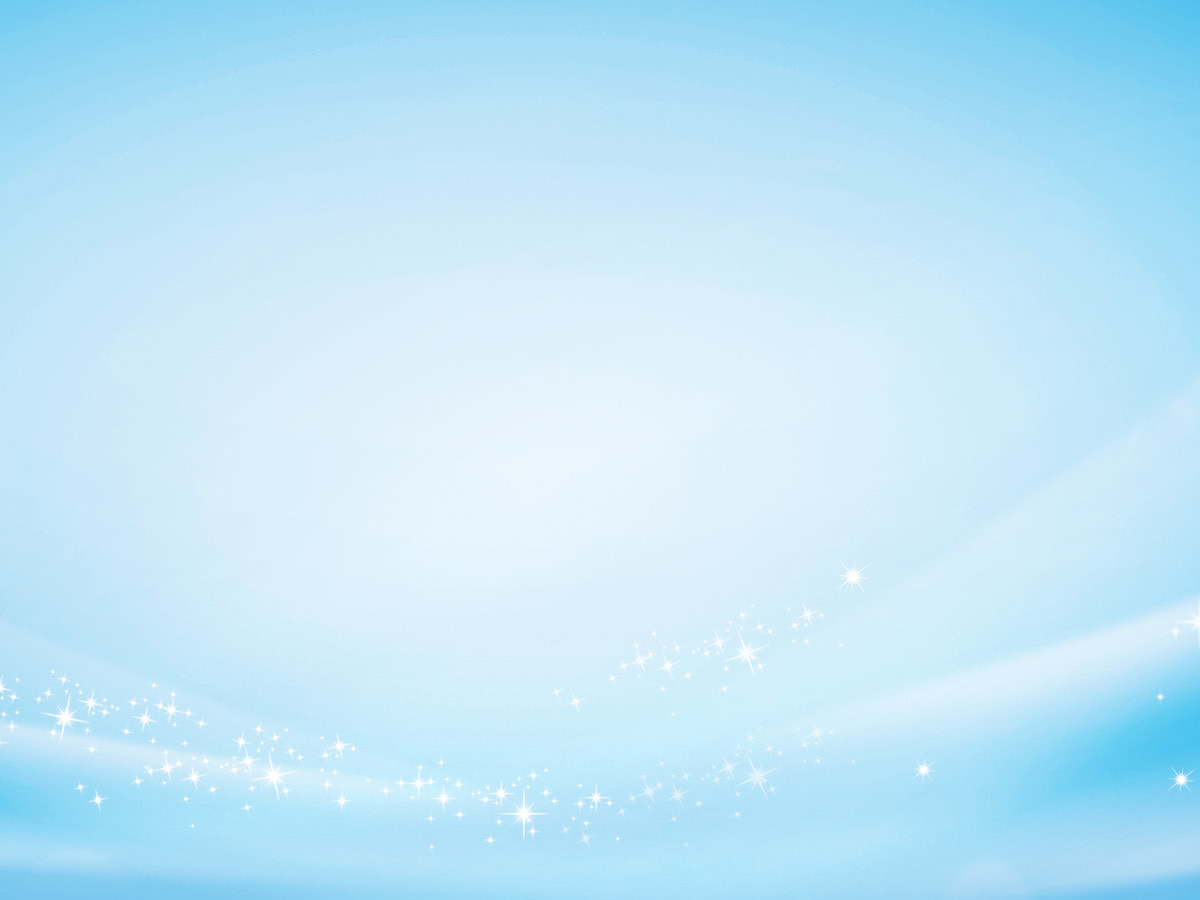 3. Con lãnh nhận hồng ân để nên muối men cho đời. Mãi rao truyền Chân Lý, Ánh Quang soi đời tối tăm. Đưa muôn lòng nhân thế tìm theo trên lối trường sinh. Luôn hướng lên Quê Trời, niềm tin sắt son không rời.
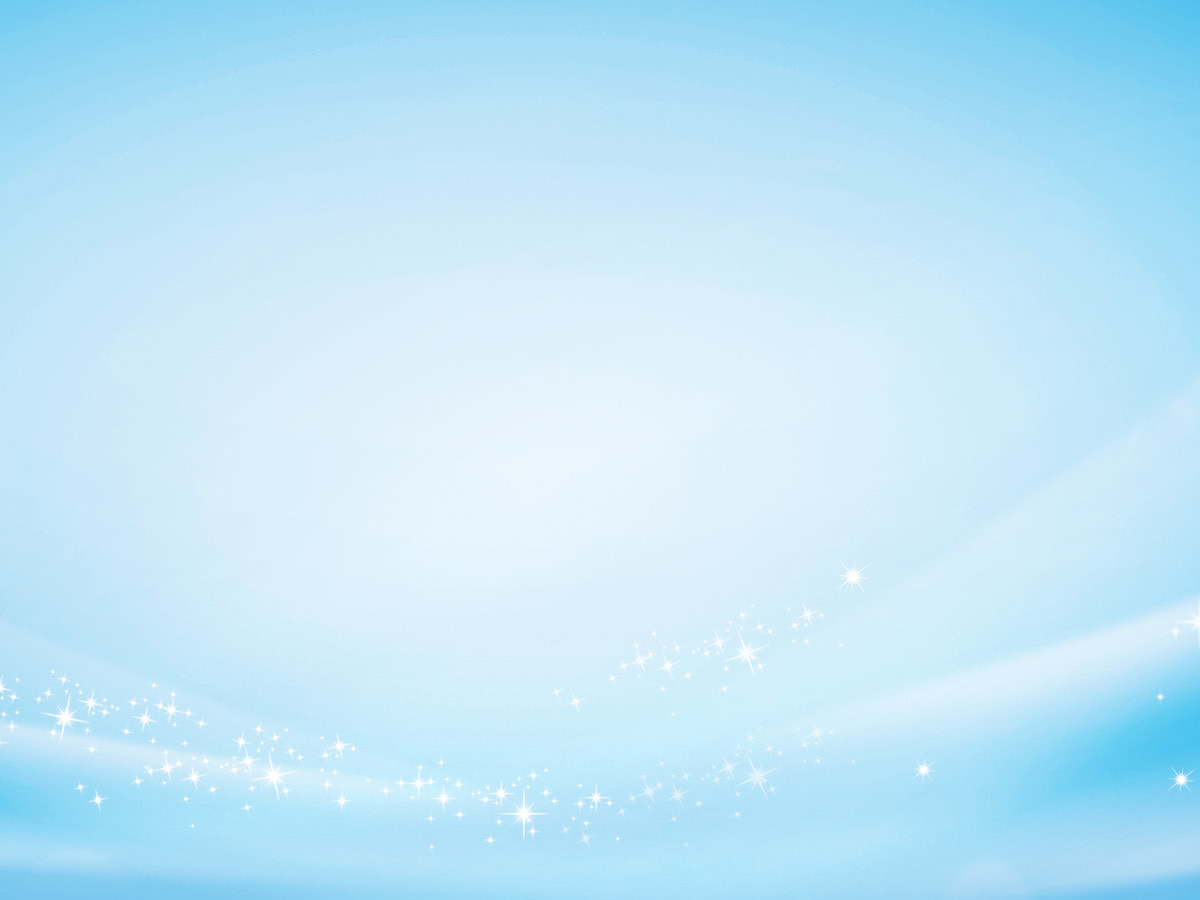 ĐK. Ôi Giê-su trên bàn thờ Thập Giá hiến trao tình yêu. Chiên hy sinh xóa tội đời, Ngài là hy lễ tuyệt vời. Con xin dâng cuộc đời để nên tấm bánh tình yêu. Tấm bánh ngát ân tình bẻ ra hiến trao muôn người.
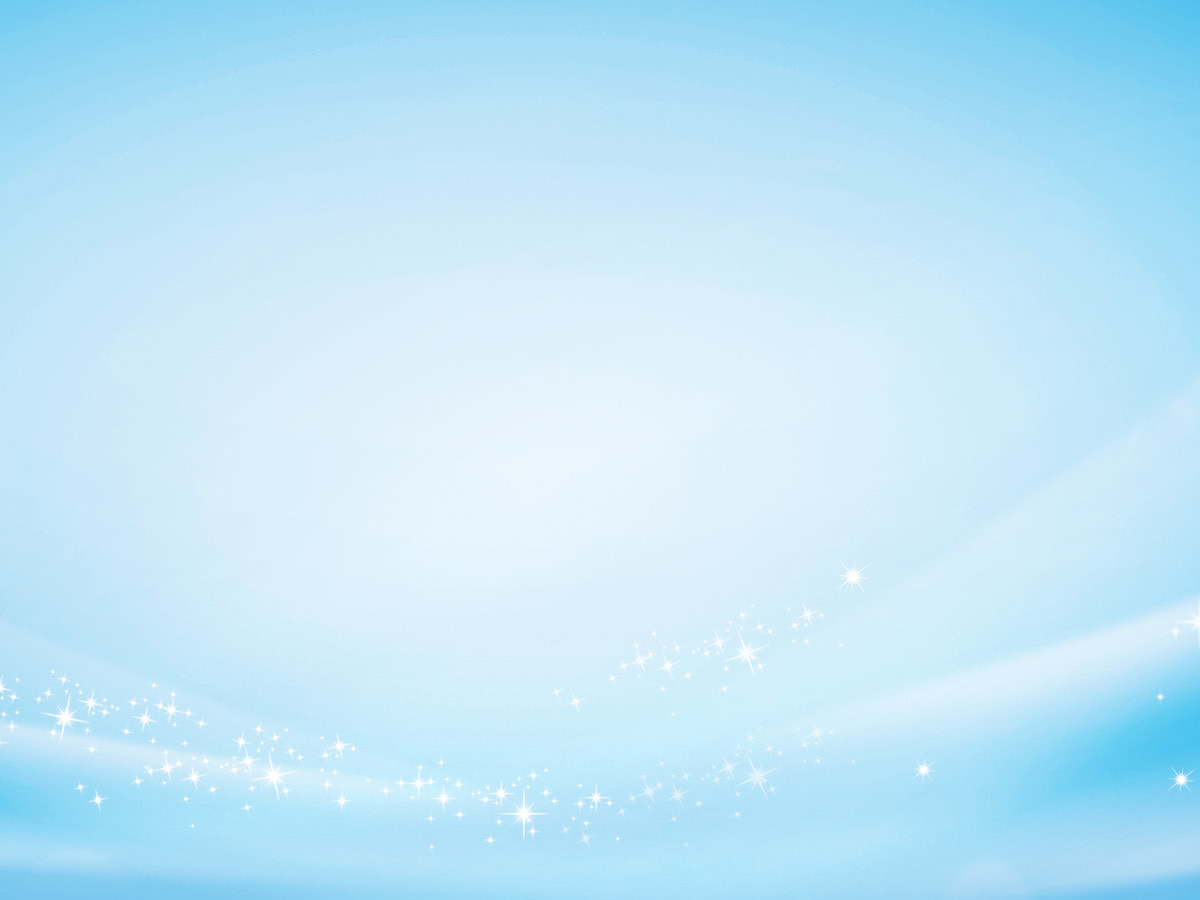 4. Chung nhau một tấm bánh hiệp thông trong chén nho tinh tuyền. Chúa kêu mời đoàn con kết liên trong tình mến thương. Như xưa đoàn dân thánh hiệp thông chiên lễ Vượt Qua, nay chúng con kết hiệp tình thương thiết tha chan hòa
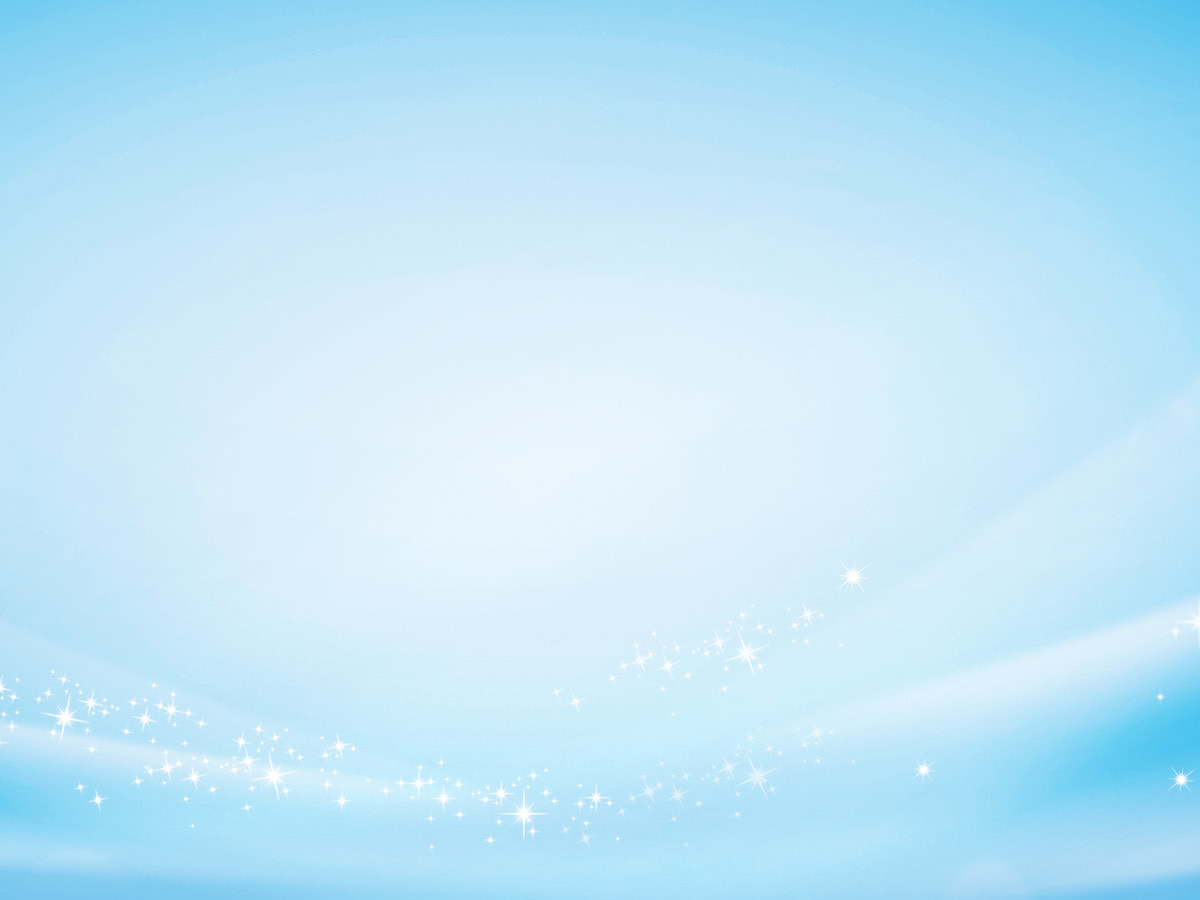 ĐK. Ôi Giê-su trên bàn thờ Thập Giá hiến trao tình yêu. Chiên hy sinh xóa tội đời, Ngài là hy lễ tuyệt vời. Con xin dâng cuộc đời để nên tấm bánh tình yêu. Tấm bánh ngát ân tình bẻ ra hiến trao muôn người.
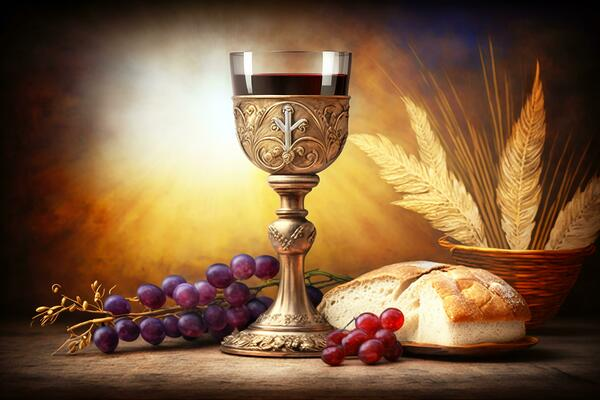 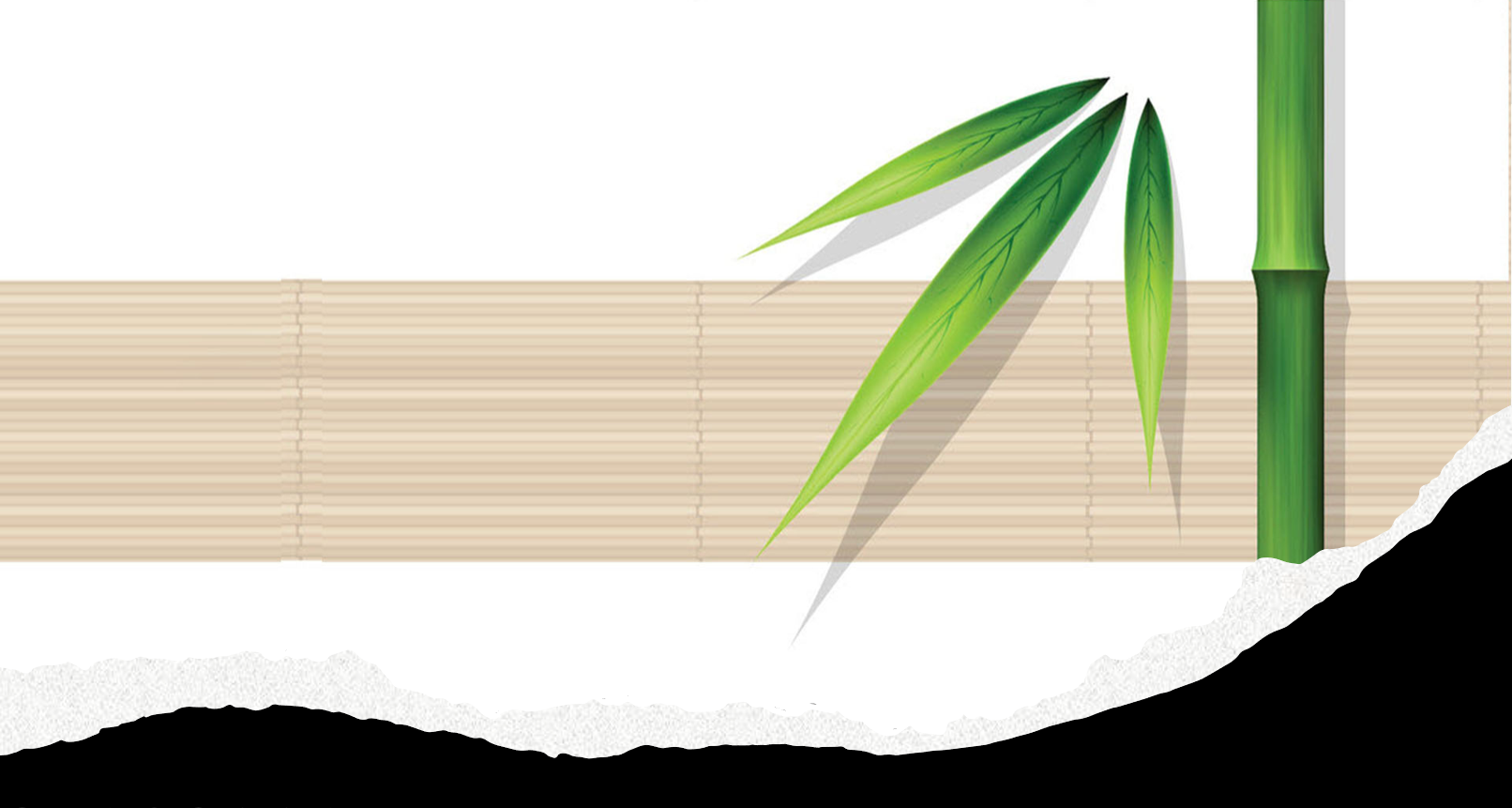 TRONG TRÁI TIM CHÚA YÊU
Tác giả: Phanxicô
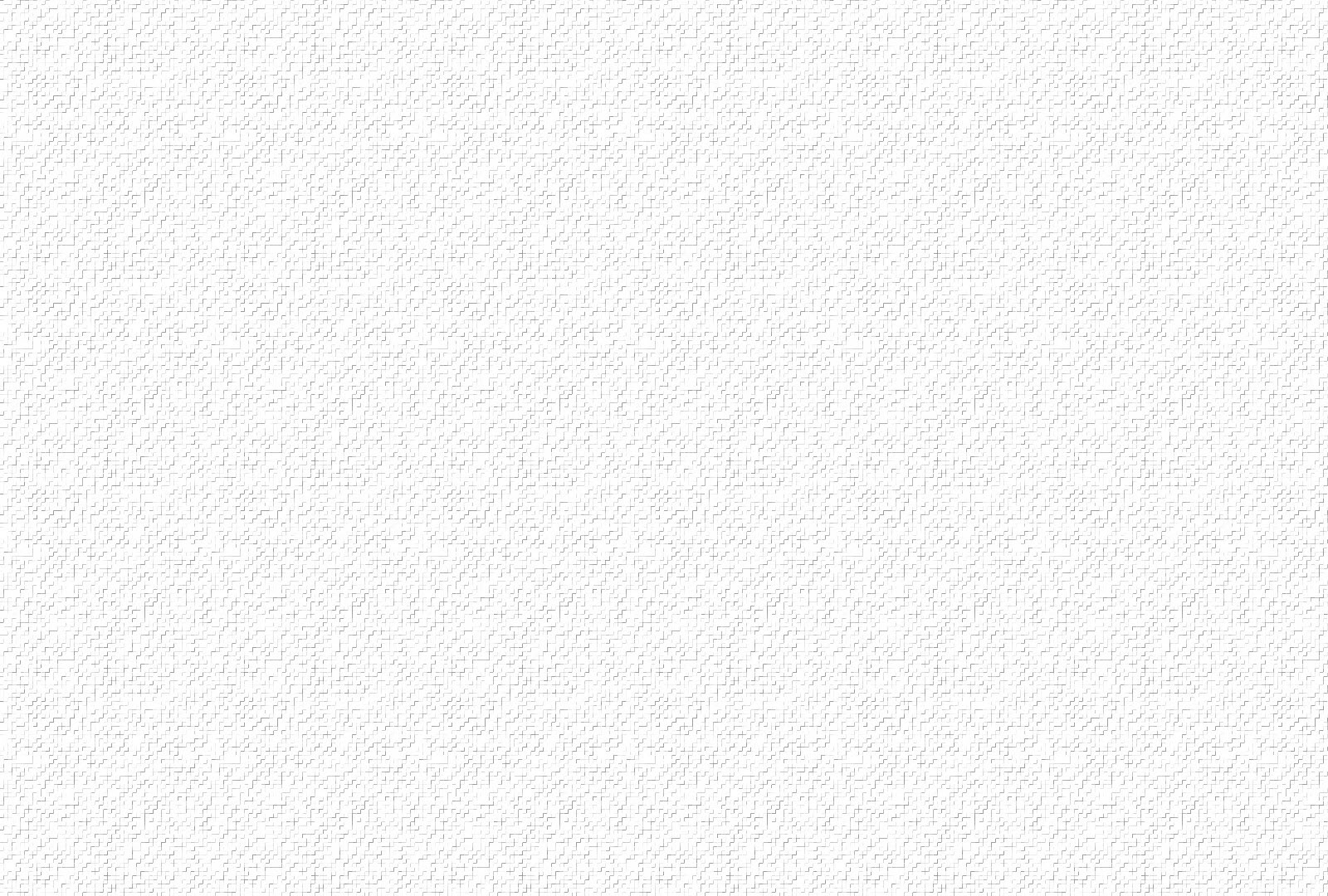 1. Trong trái tim Chúa yêu muôn đời, con xin được một chỗ nghỉ ngơi, nhỏ bé thôi, nhỏ bé thôi như nước mưa tan trong biển khơi. Nhỏ bé thôi, nhỏ bé thôi, trái tim con trong trái tim Người, nhỏ bé thôi, nhỏ bé thôi là tình con trong khối tình người.
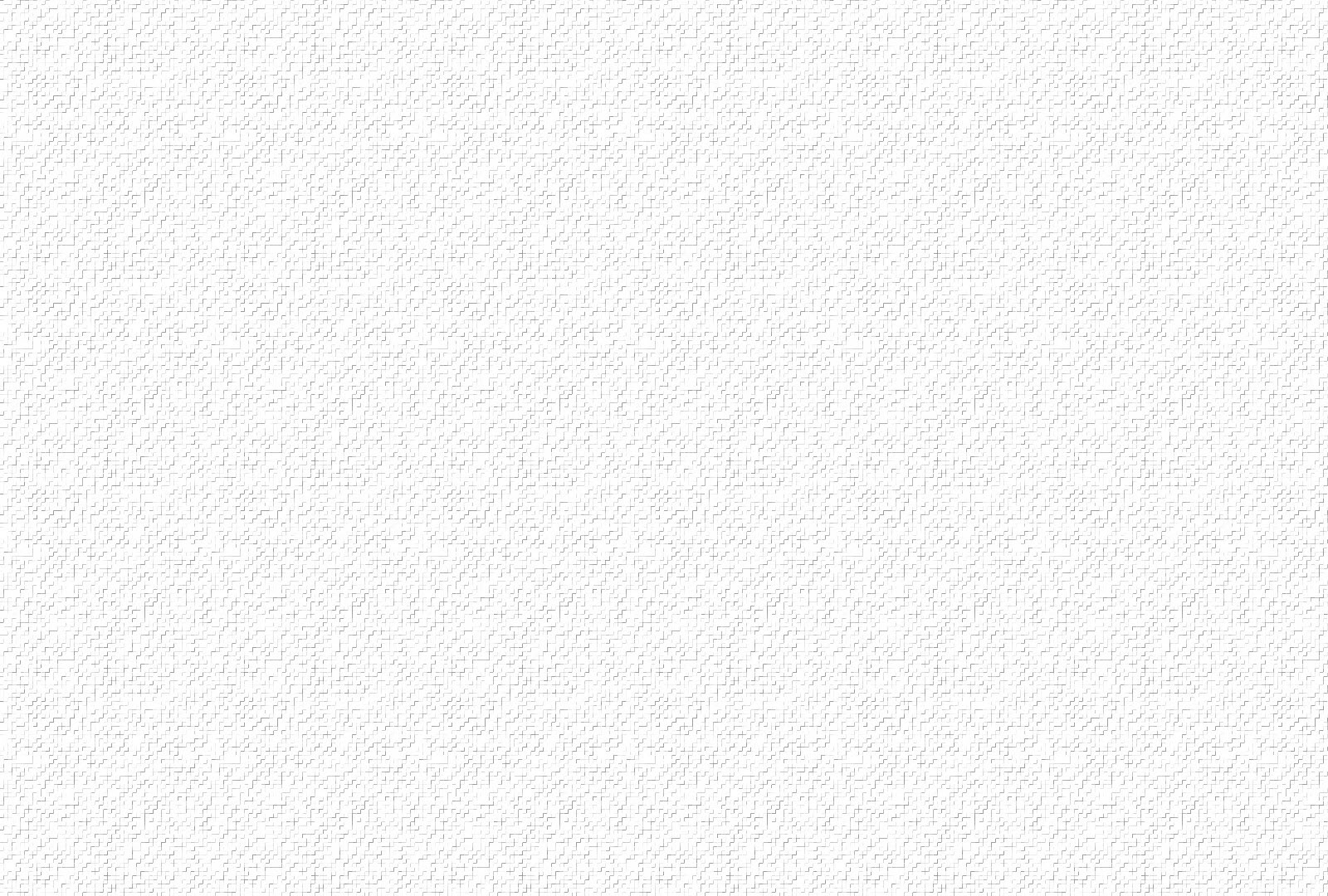 ĐK. Trái tim hồng Thiên Chúa trái tim người Cha, mãi muôn đời yêu dấu chúng con gần xa. Tháng năm đời con sống chứa chan lời ca, có ân tình Thiên Chúa trái tim nở hoa.
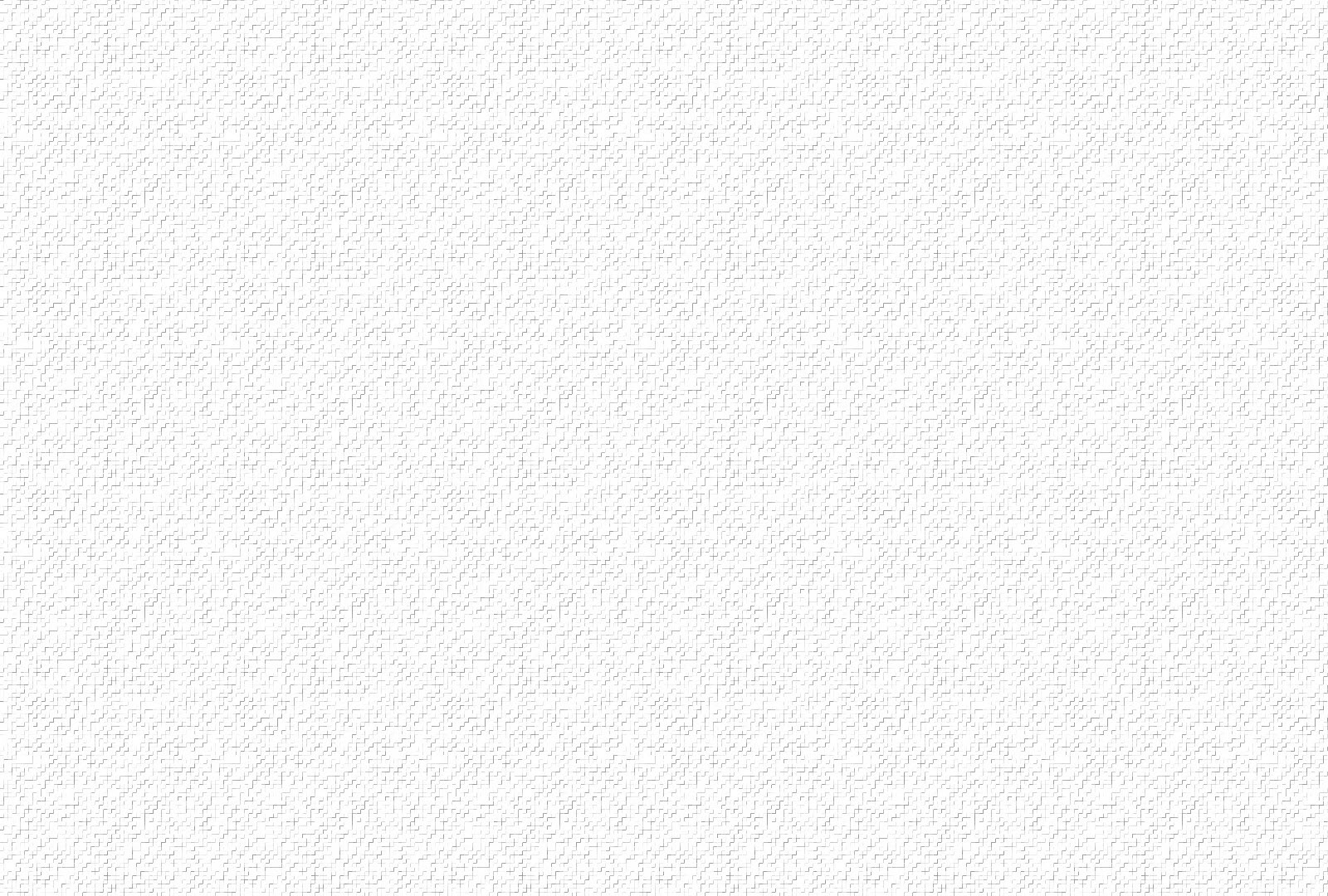 2. Trong trái tim Chúa như nôi hồng con xin được như bé ngủ mơ. Một giấc mơ nghìn giấc mơ, những giấc mơ ấm êm tuổi thơ. Nhỏ bé thôi nhỏ bé thôi mỗi ước mơ con có trong đời, là sống vui, là hát vui là trẻ thơ trong mái nhà Người.
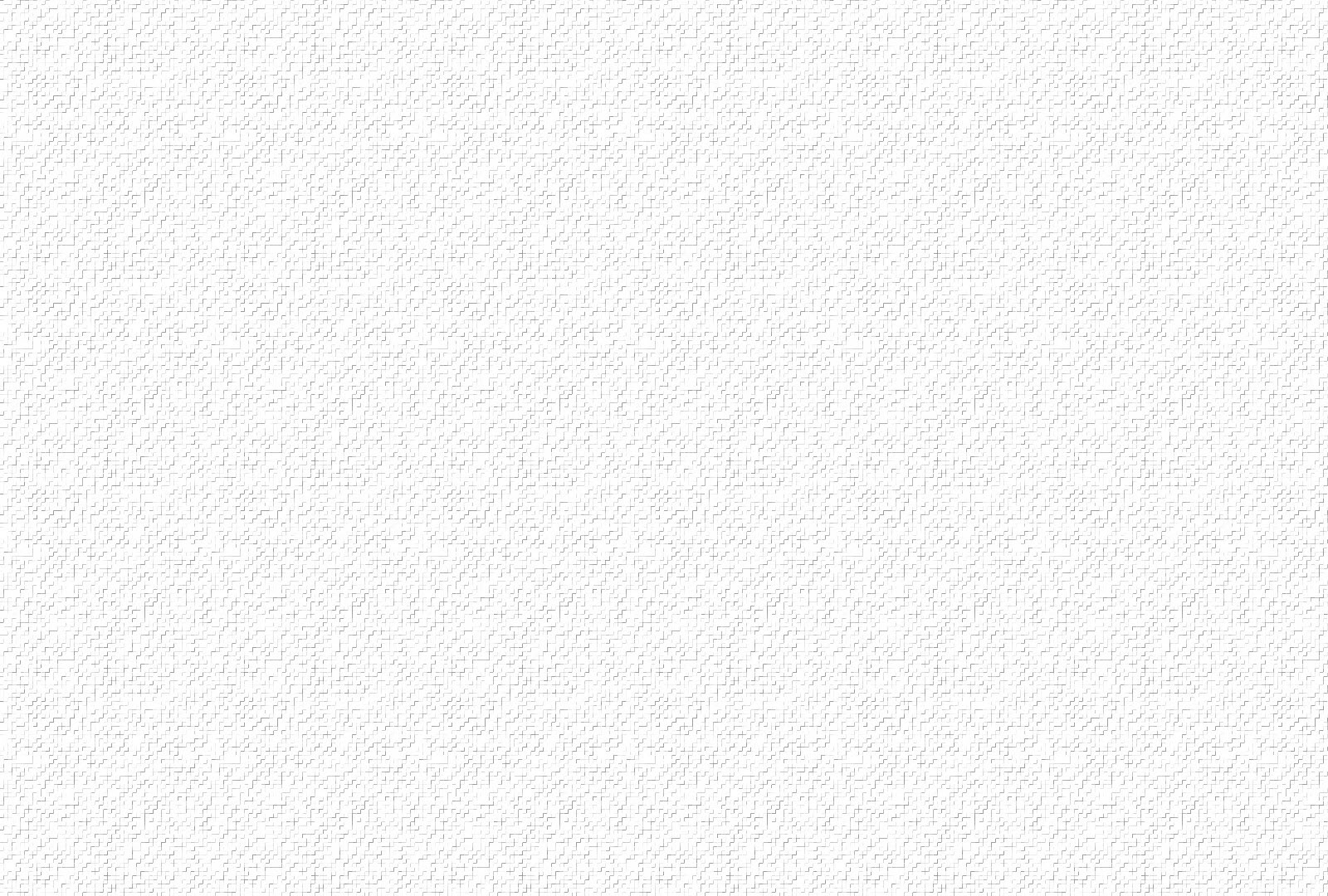 ĐK. Trái tim hồng Thiên Chúa trái tim người Cha, mãi muôn đời yêu dấu chúng con gần xa. Tháng năm đời con sống chứa chan lời ca, có ân tình Thiên Chúa trái tim nở hoa.
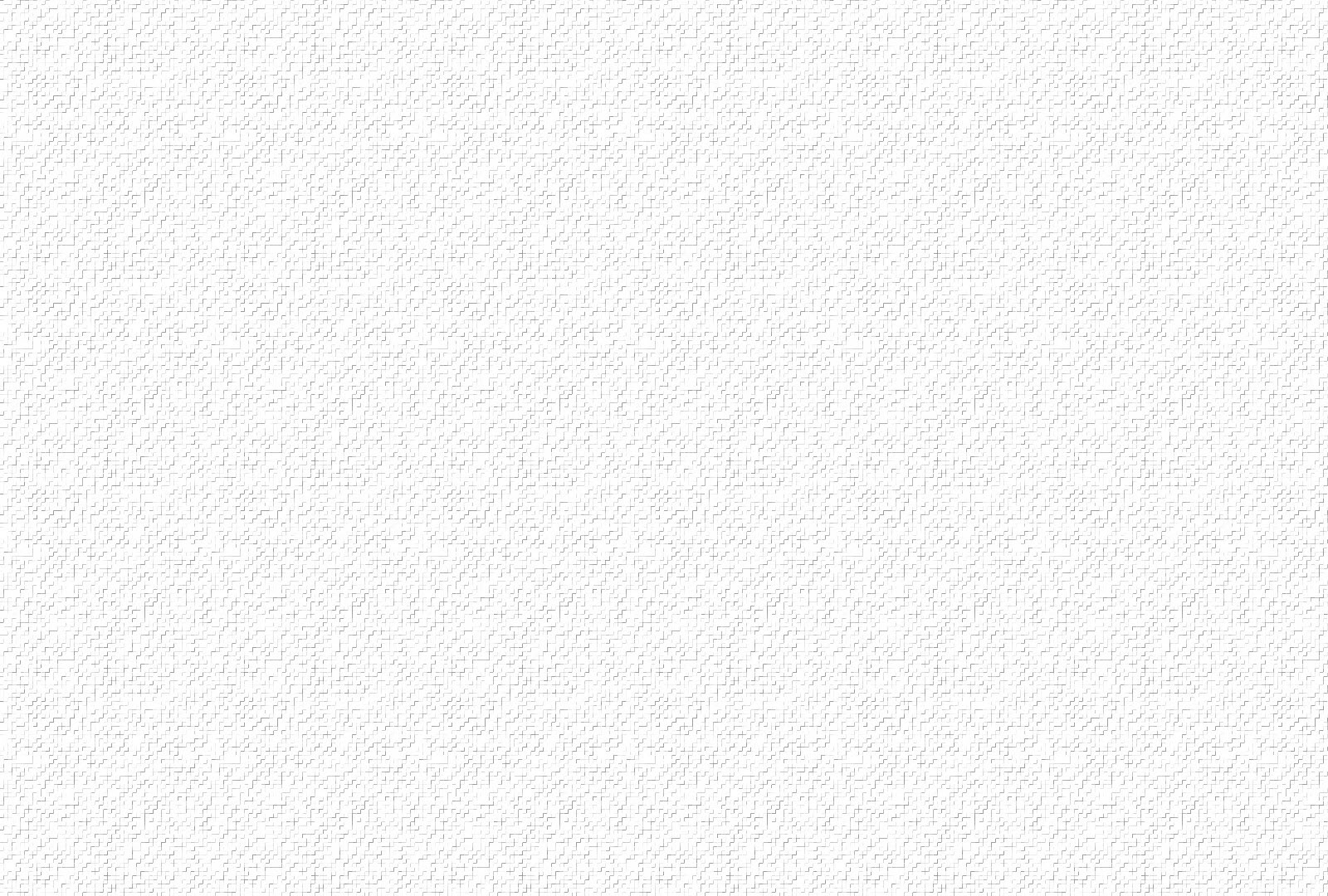 3. Trong trái tim Chúa bao dịu dàng con xin được nghe Chúa bảo ban. Dậy dỗ con, dậy dỗ con biết sống sao thắm tươi tình son. Tìm bước theo đường mến yêu biết dâng trao biết thứ tha nhiều. Cùng Chúa đi, cùng Chúa đi gọi niềm vui chung với mọi người.
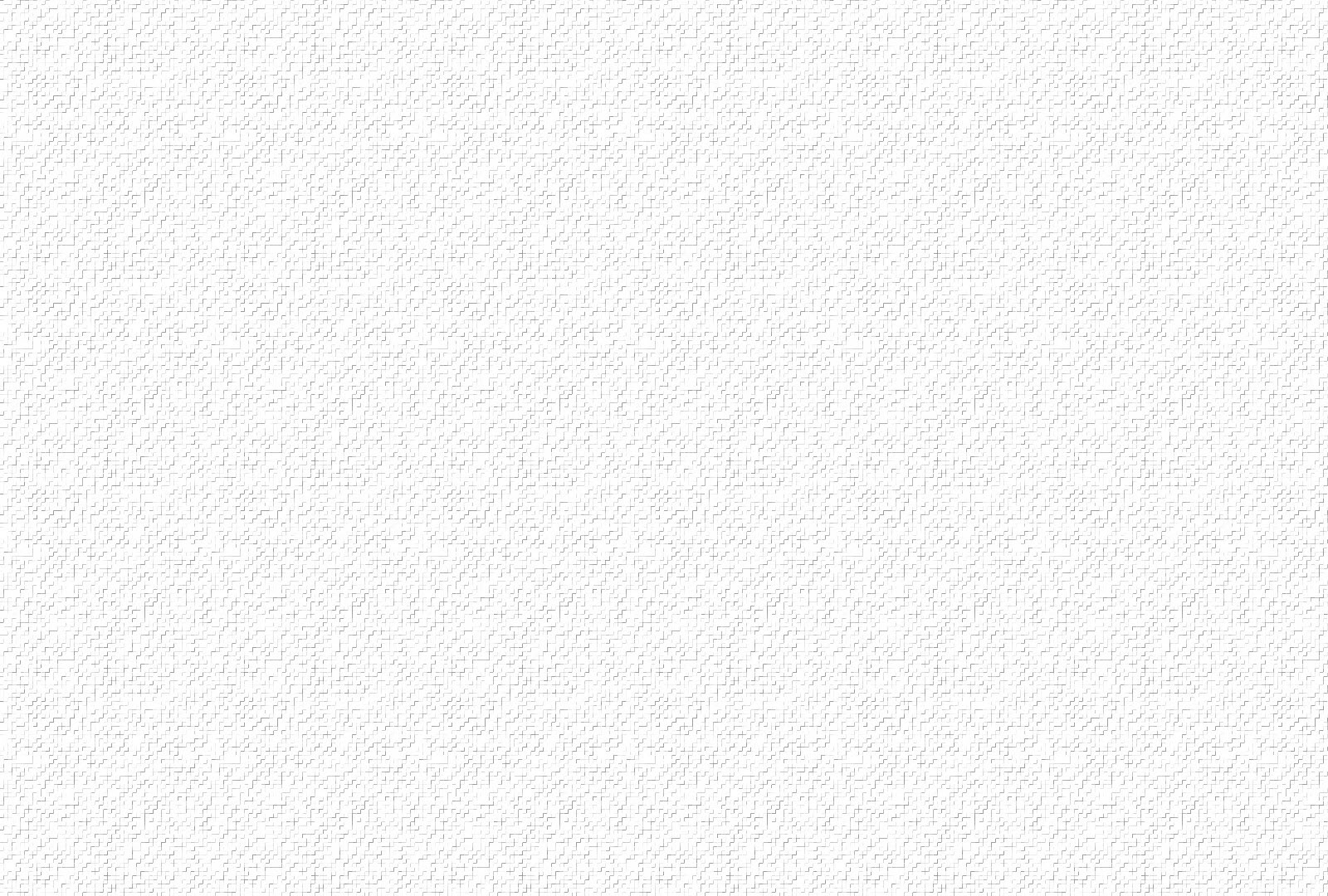 ĐK. Trái tim hồng Thiên Chúa trái tim người Cha, mãi muôn đời yêu dấu chúng con gần xa. Tháng năm đời con sống chứa chan lời ca, có ân tình Thiên Chúa trái tim nở hoa.
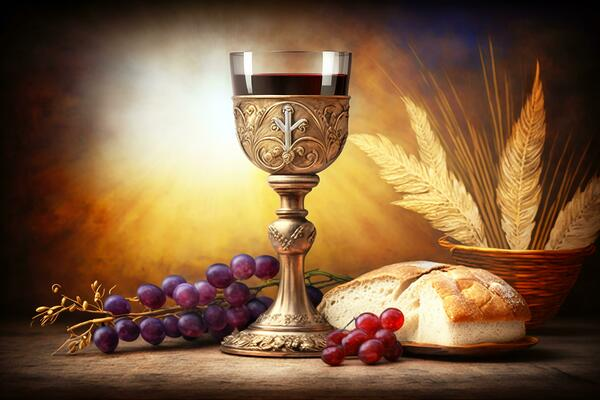 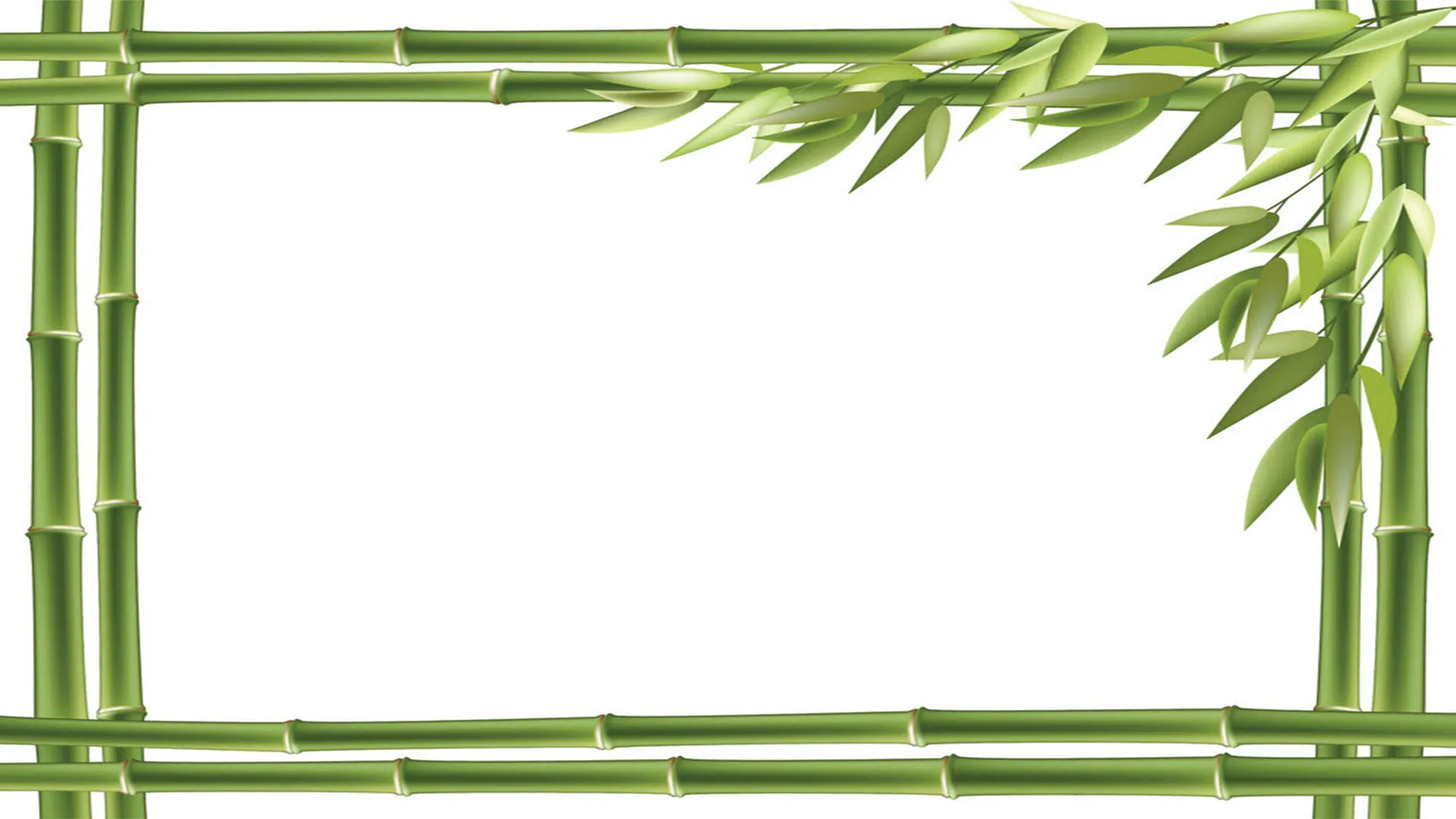 MÌNH MÁU THÁNH CHÚA KITÔ
Dấu Chân
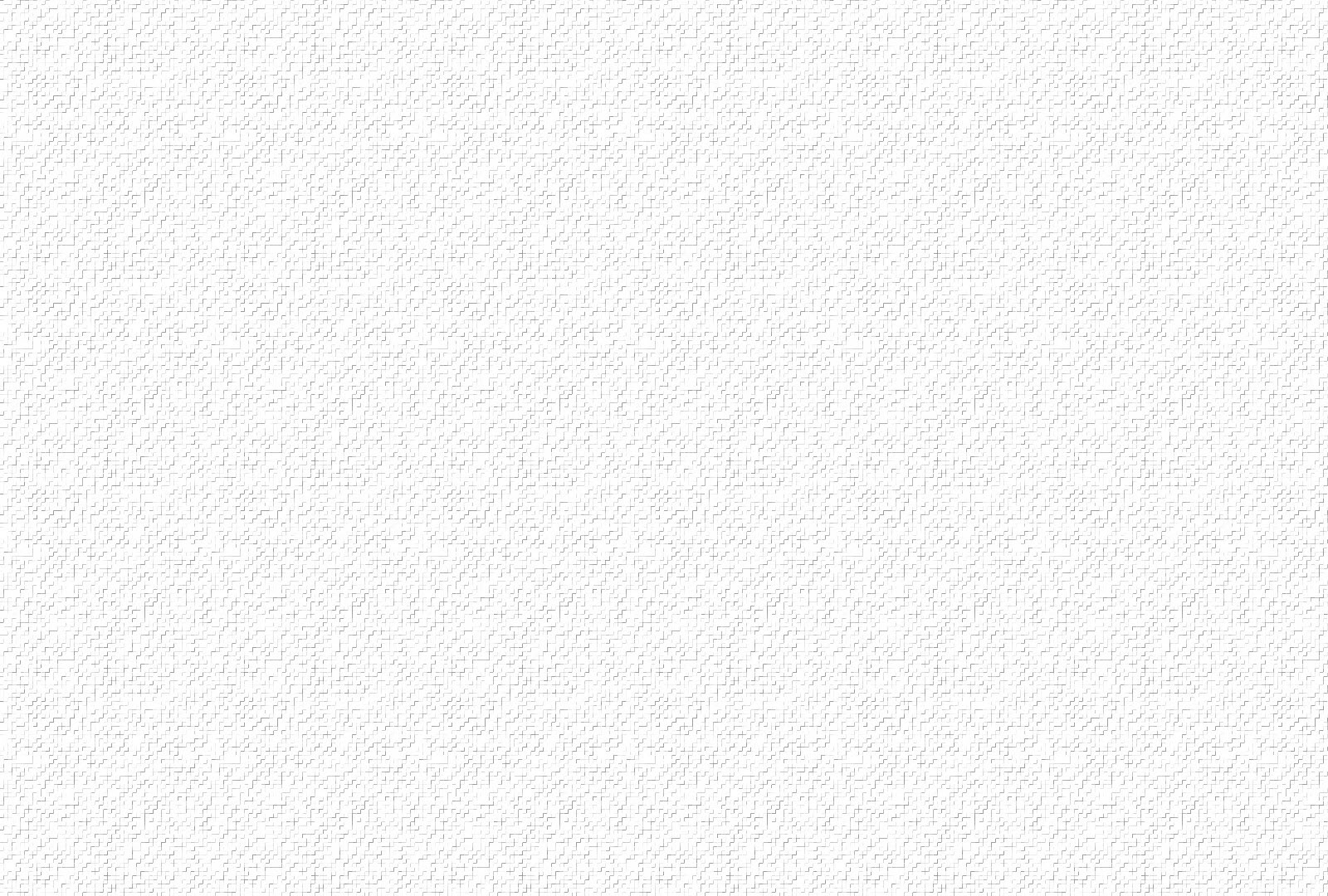 1. Chúa yêu thương con nhiều, một tình yêu ôi quá thẳm sâu, một tình yêu rất đỗi nhiệm mầu, ai nào suy thấu. Chúa yêu thương con nhiều, Ngài tặng ban Mình Máu Thánh huyền siêu, nguồn thần lương nuôi dưỡng trần gian, mãi luôn dư tràn.
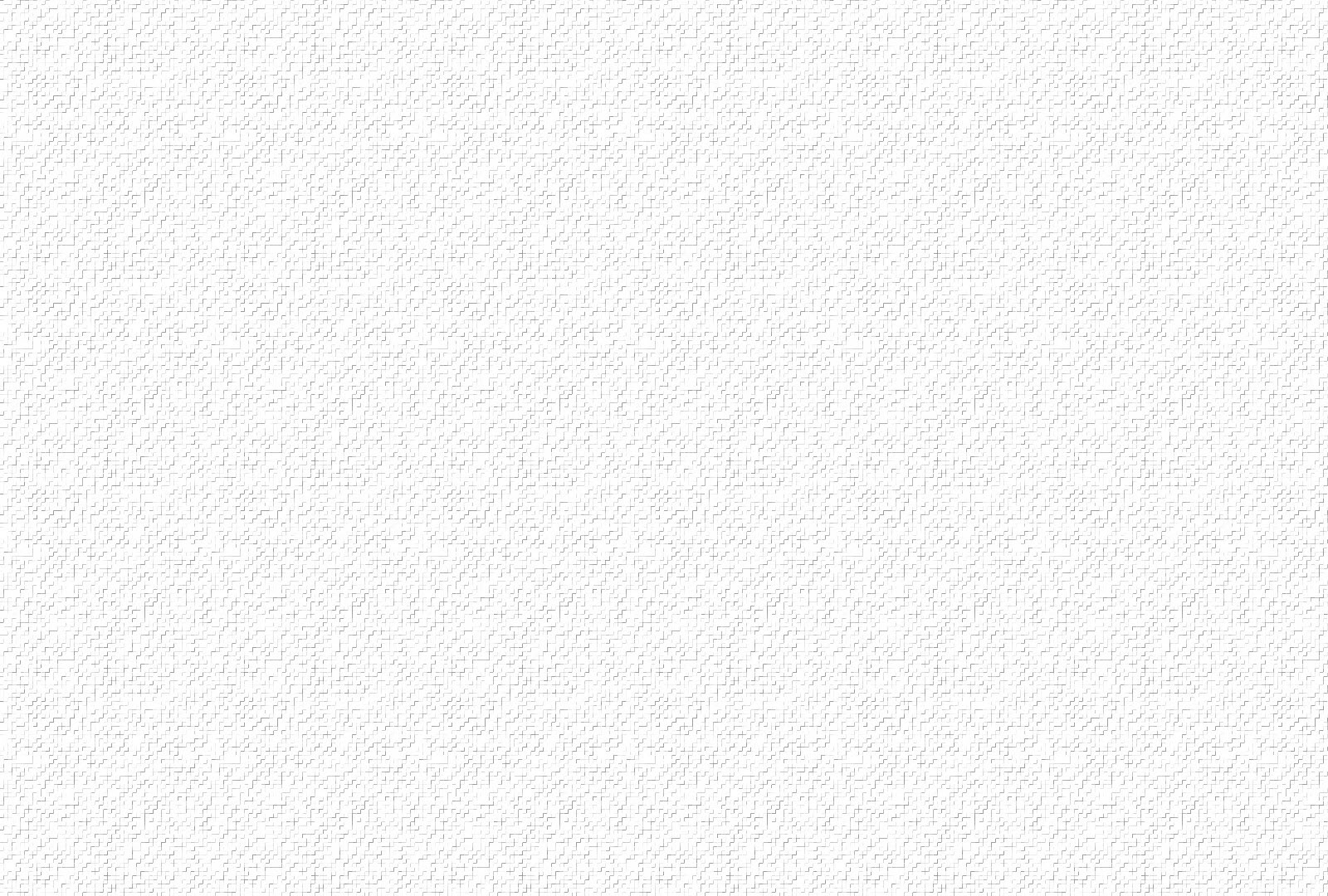 ĐK. Này đây Mình Máu, thần lương nuôi dưỡng thế gian. Con luôn tin thật và thờ lạy Chúa, Chúa ơi. Vang câu cảm tạ ngợi khen tình Chúa bao la. Bí tích Thánh Thể là nguồn sự sống cho đời.
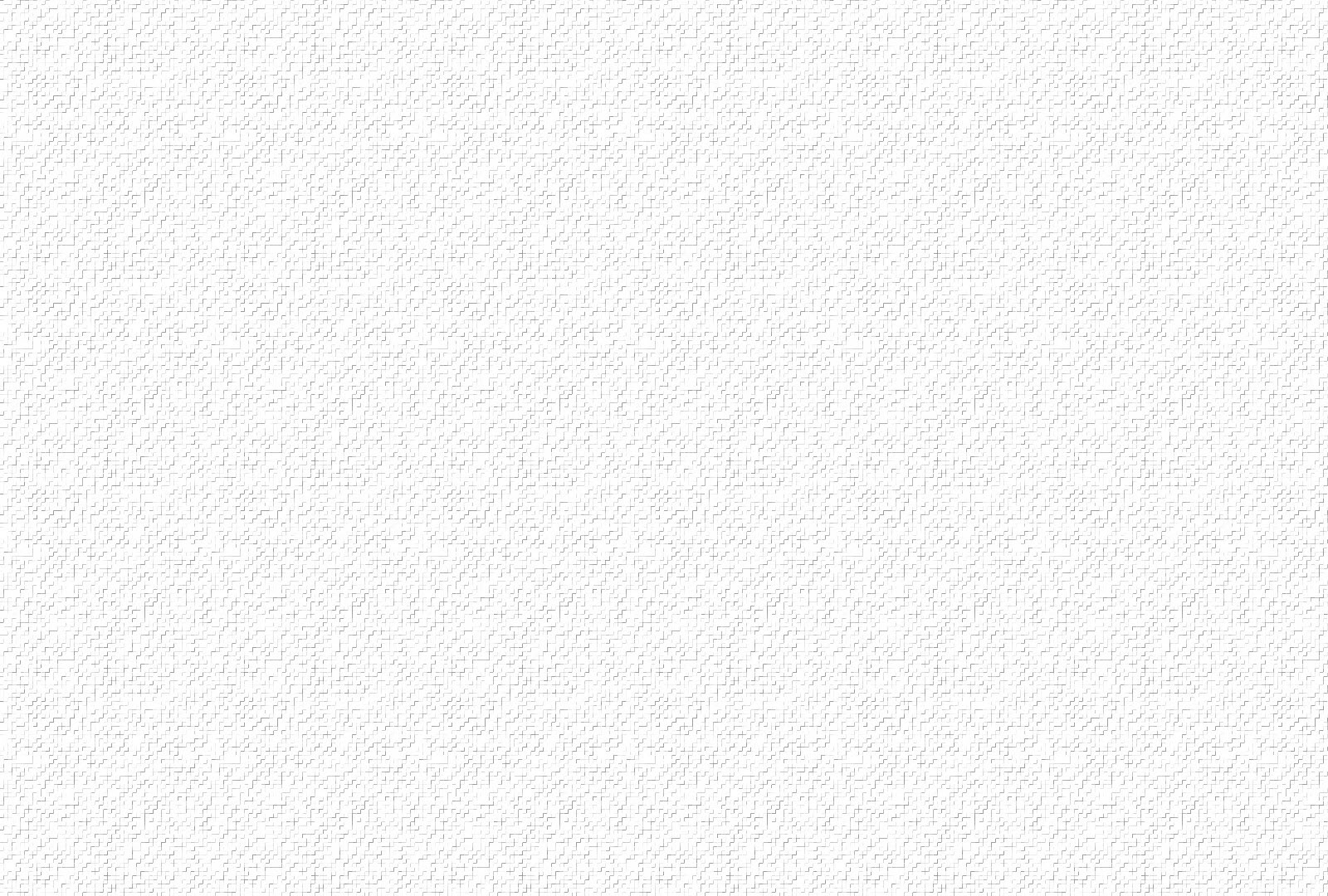 2. Hỡi ai đang vất vả, lòng nặng mang lo lắng ngày qua, dặm trường xa sức đã mệt nhoài, mau tìm đến Chúa. Chúa thương yêu vỗ về, Ngài ủi an và giúp sức đỡ nâng, Ngài rộng ban chan chứa hồng ân, tháng năm gian trần.
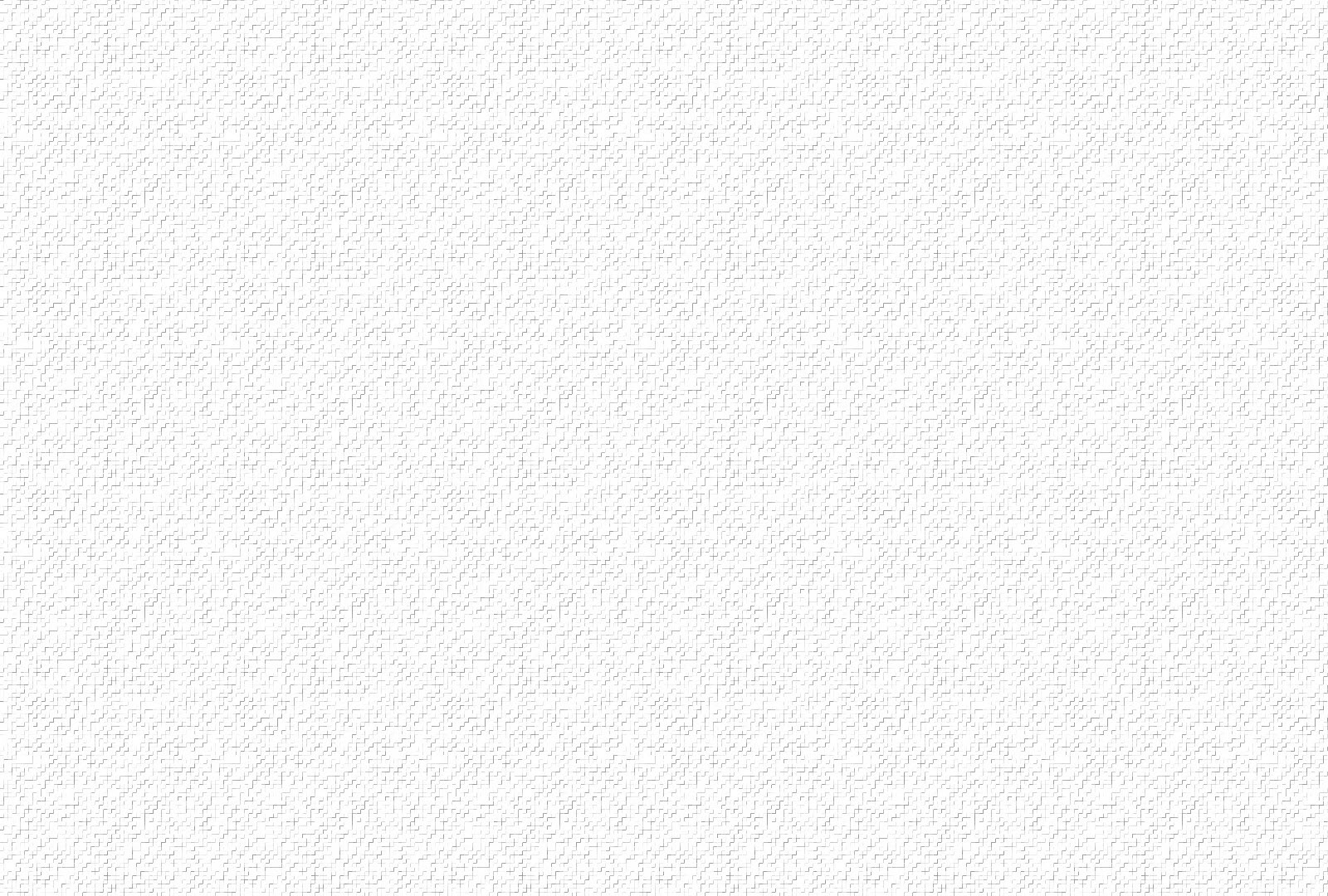 ĐK. Này đây Mình Máu, thần lương nuôi dưỡng thế gian. Con luôn tin thật và thờ lạy Chúa, Chúa ơi. Vang câu cảm tạ ngợi khen tình Chúa bao la. Bí tích Thánh Thể là nguồn sự sống cho đời.
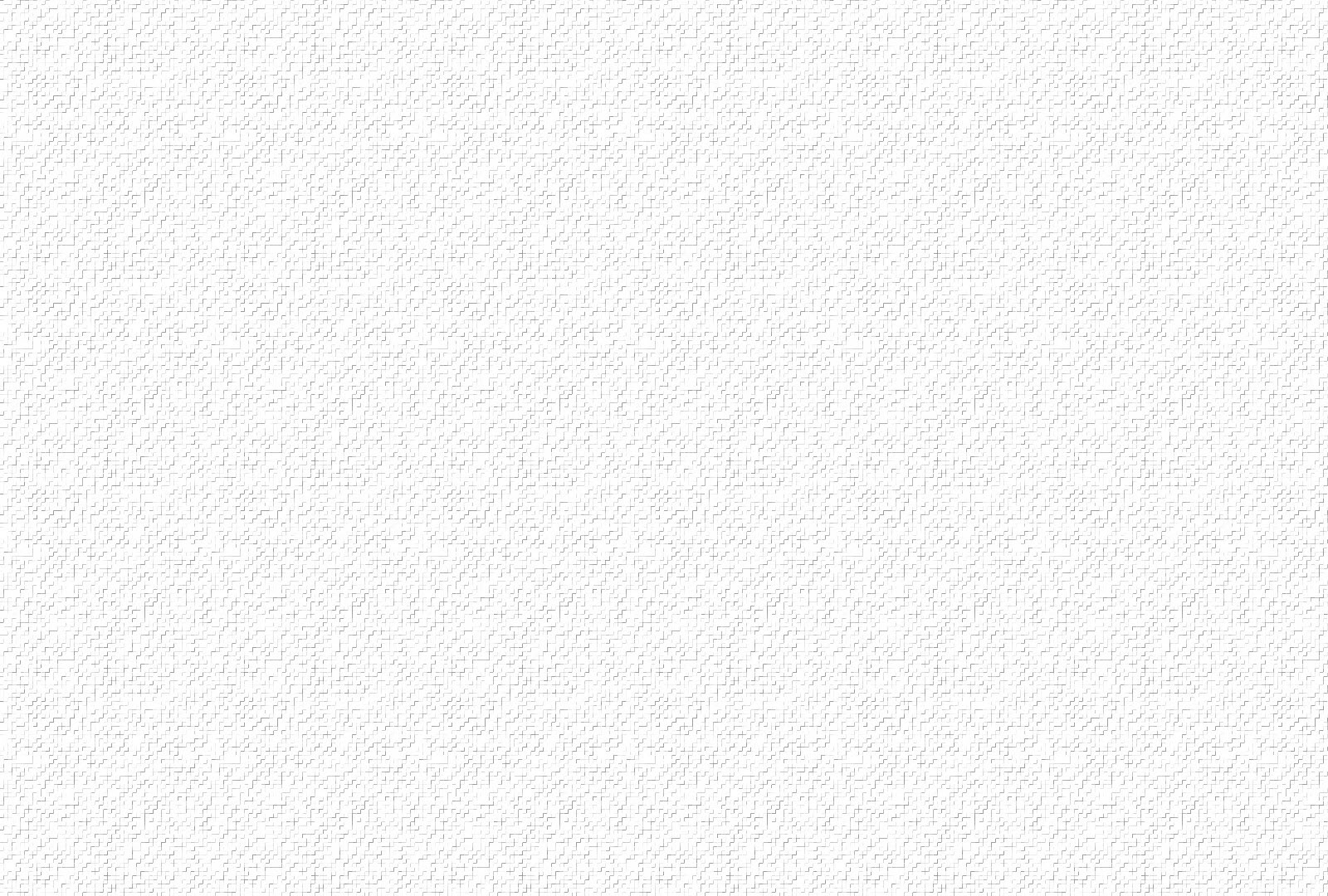 3. Bánh thiêng liêng bởi trời, được tặng ban cho khắp mọi nơi, loài người ơi tấu khúc ca ngợi, chúc tụng Thiên Chúa. Chúa hiến ban chính mình, để trở nên Thịt Máu Thánh cực linh, là của ăn của uống trường sinh, dưỡng nuôi linh hồn.
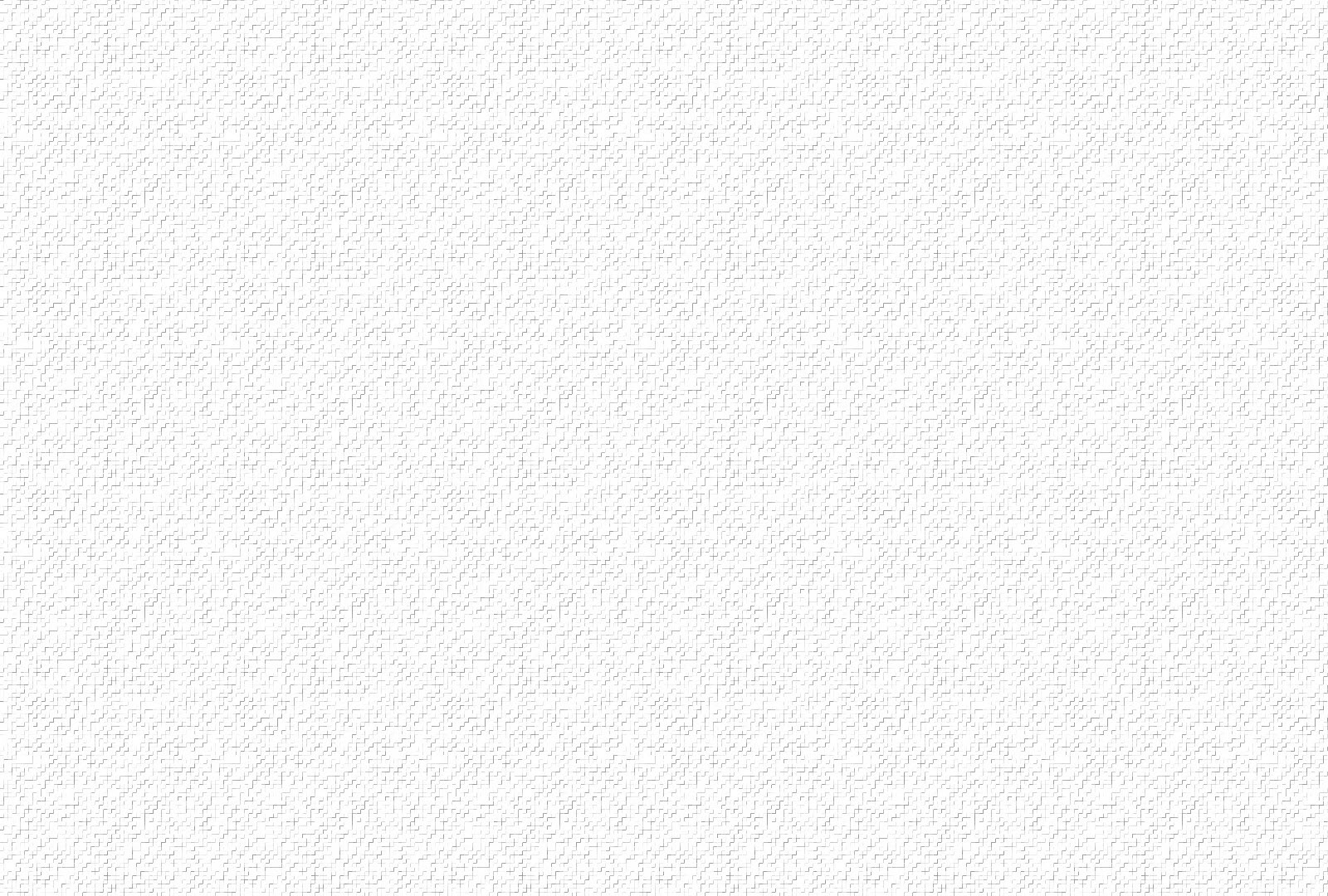 ĐK. Này đây Mình Máu, thần lương nuôi dưỡng thế gian. Con luôn tin thật và thờ lạy Chúa, Chúa ơi. Vang câu cảm tạ ngợi khen tình Chúa bao la. Bí tích Thánh Thể là nguồn sự sống cho đời.
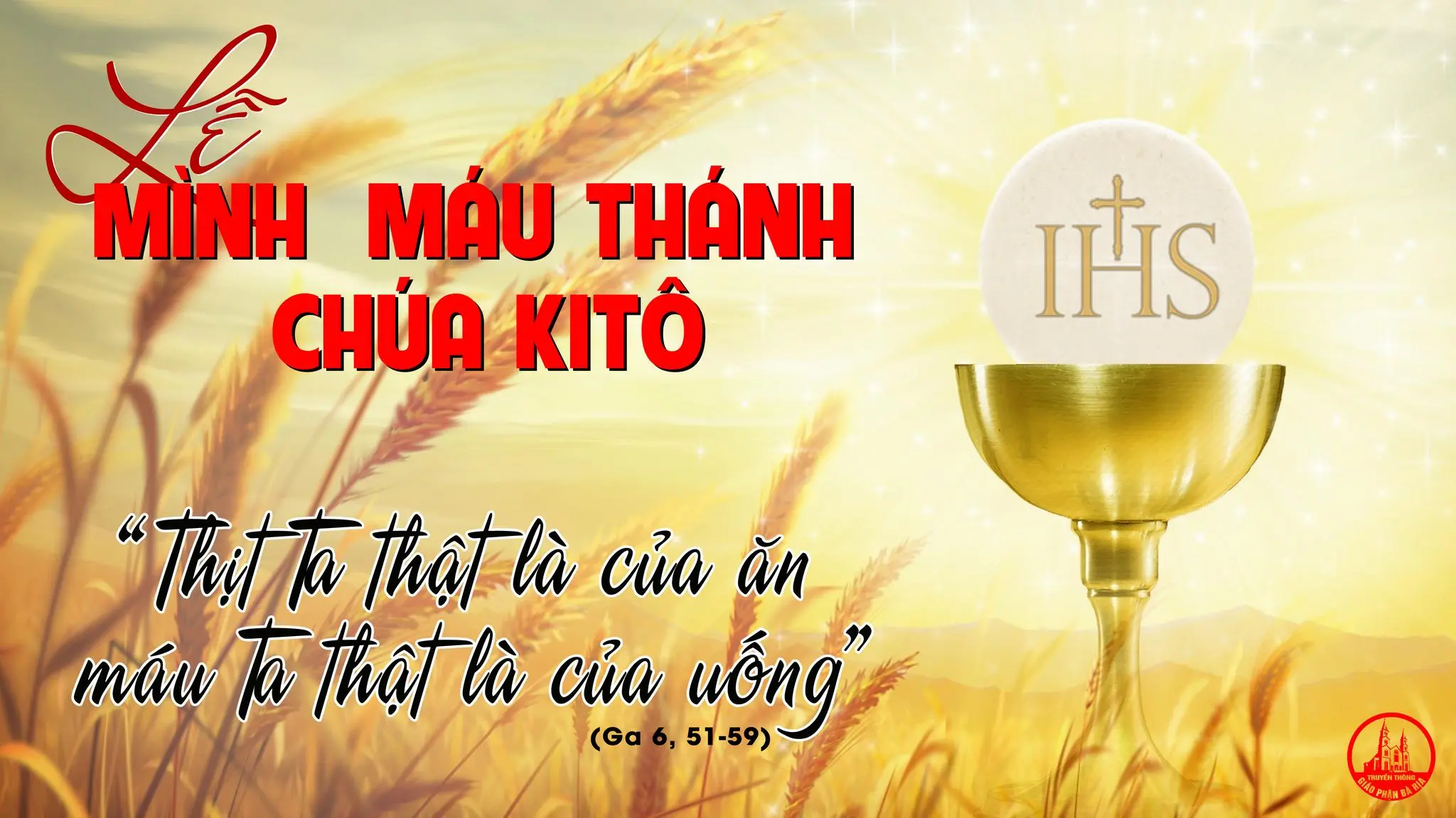 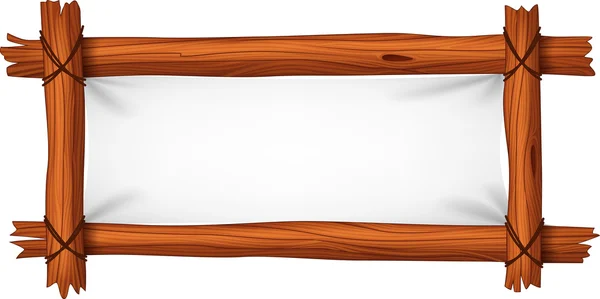 RA VỀ
Lm. Nguyễn Duy
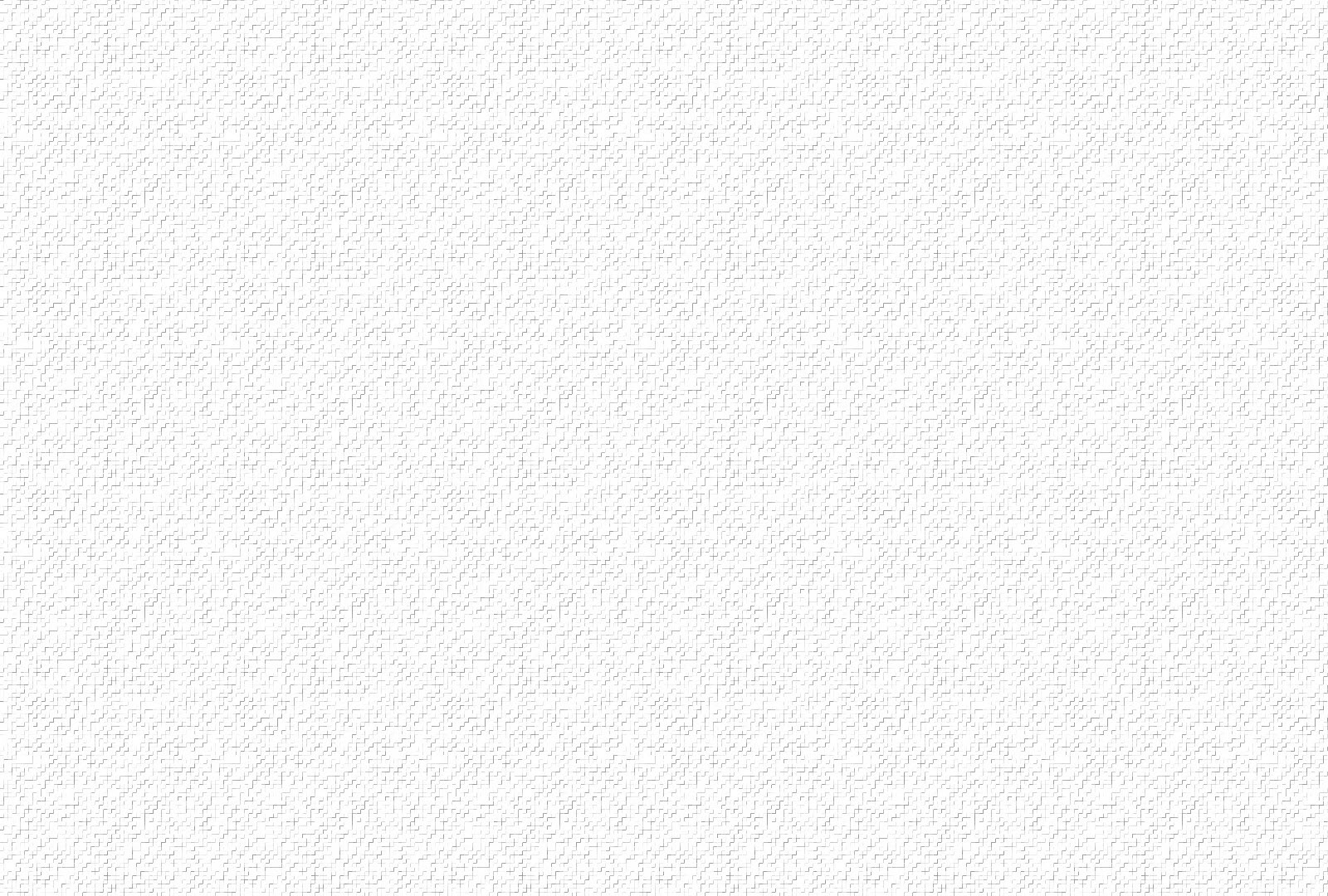 ĐK: Ra về, ra về lòng con bao hân hoan Chúa ơi. Vui mừng, vui mừng vì có Chúa bước đi cùng con. Ơn trời, ơn trời tựa mưa sa xuống trên đời con. Đỡ nâng con, giữ gìn con luôn thắm tươi màu son.
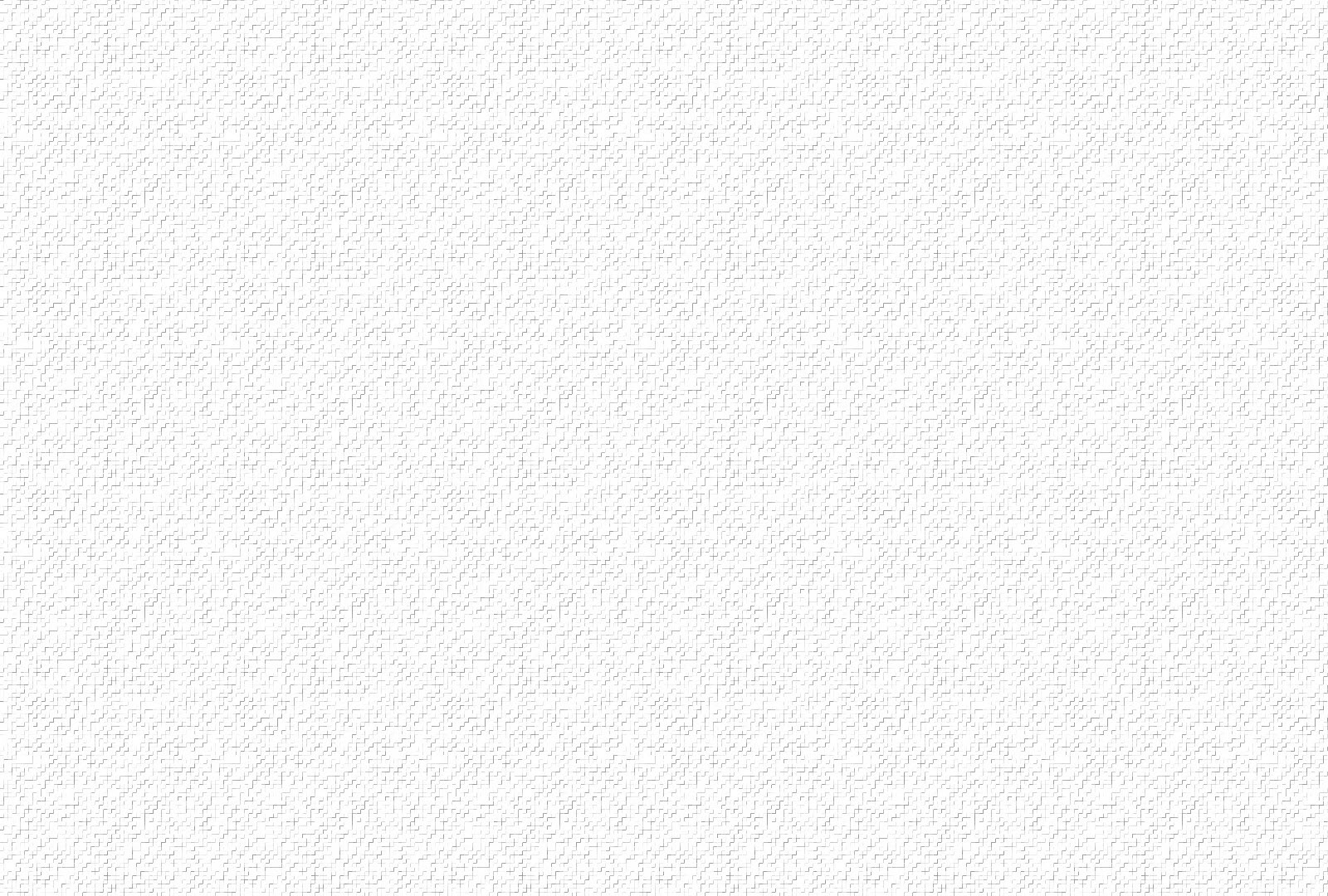 1. Chúa đã thương kêu mời đoàn con cái. Đến nơi bàn tiệc Thánh. Đón nhận Mình Chúa Kitô làm của ăn thêm sức trên đường ta.
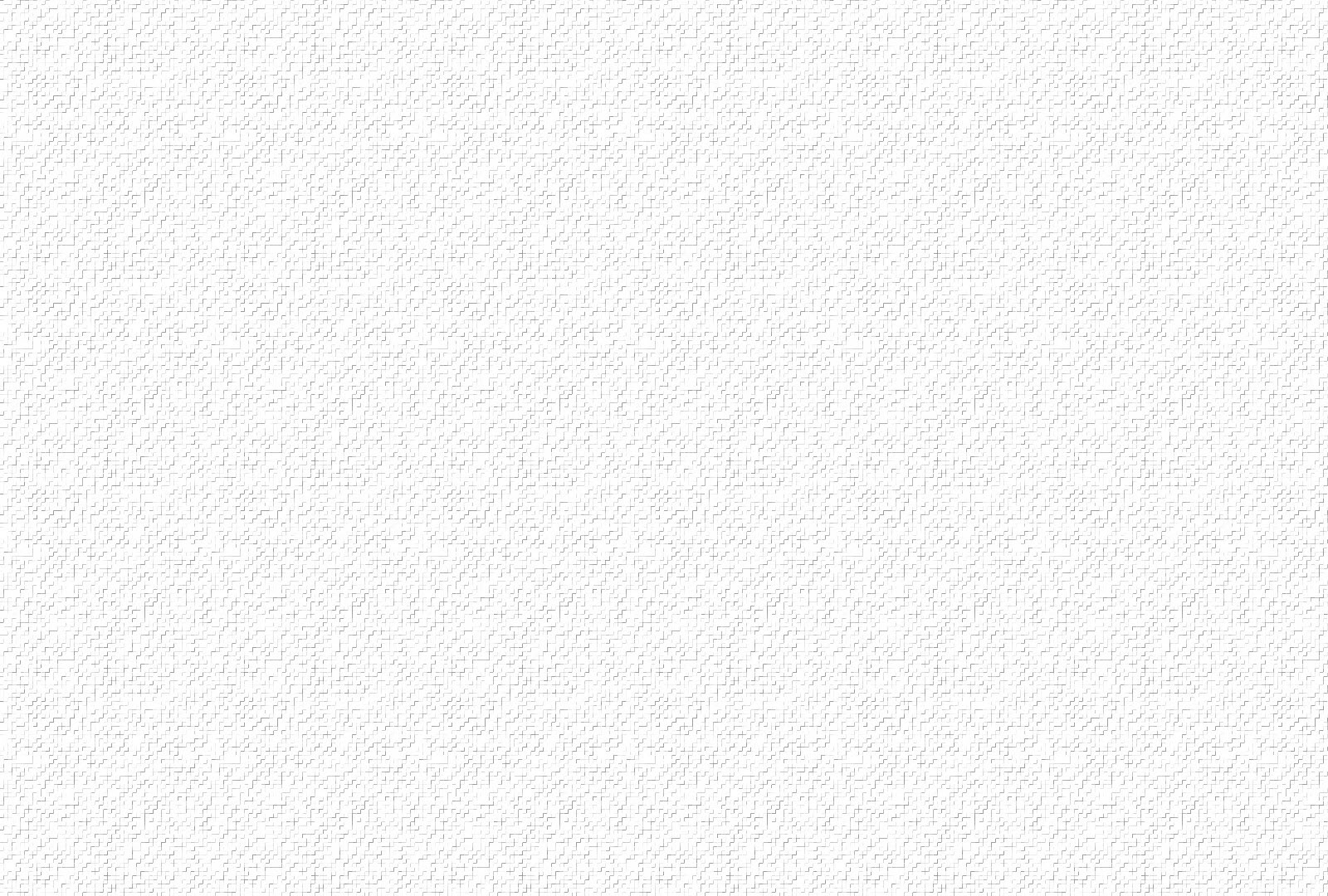 ĐK: Ra về, ra về lòng con bao hân hoan Chúa ơi. Vui mừng, vui mừng vì có Chúa bước đi cùng con. Ơn trời, ơn trời tựa mưa sa xuống trên đời con. Đỡ nâng con, giữ gìn con luôn thắm tươi màu son.
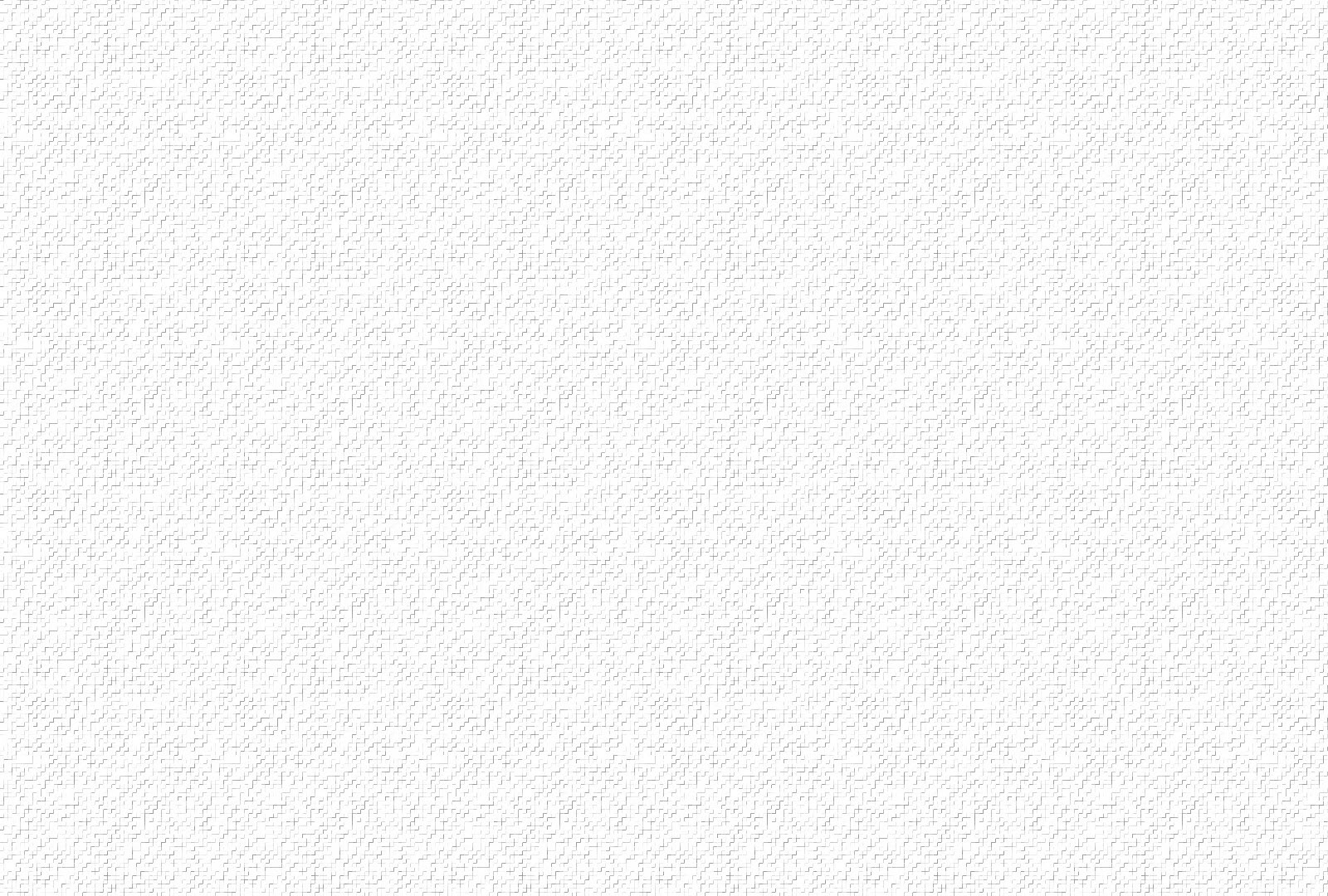 2. Chúa đã thương ban lời Người soi sáng. Dẫn đưa đoàn con cái. Thấy đường về bến yêu thương là quê hương luôn sống trong niềm vui.
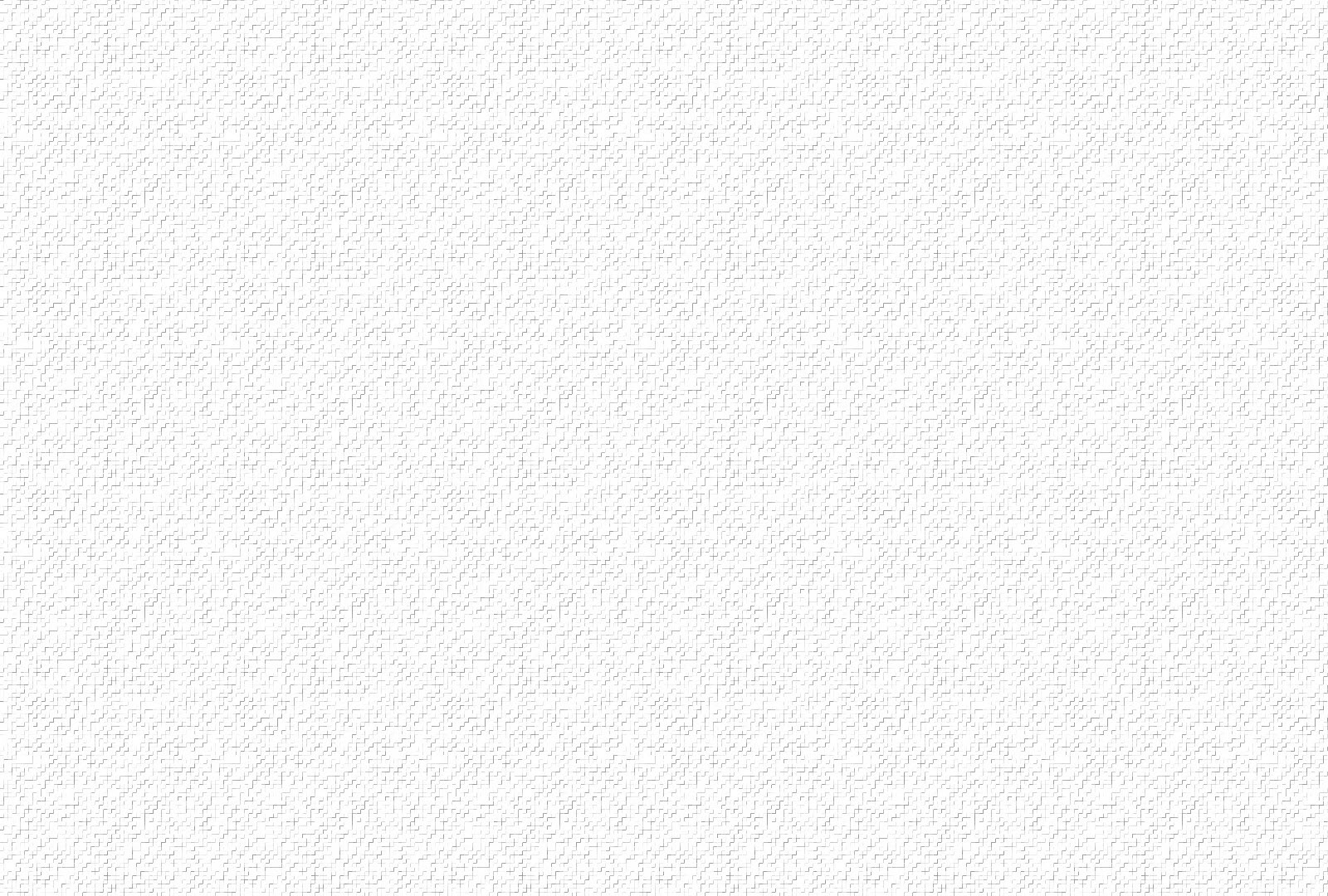 ĐK: Ra về, ra về lòng con bao hân hoan Chúa ơi. Vui mừng, vui mừng vì có Chúa bước đi cùng con. Ơn trời, ơn trời tựa mưa sa xuống trên đời con. Đỡ nâng con, giữ gìn con luôn thắm tươi màu son.
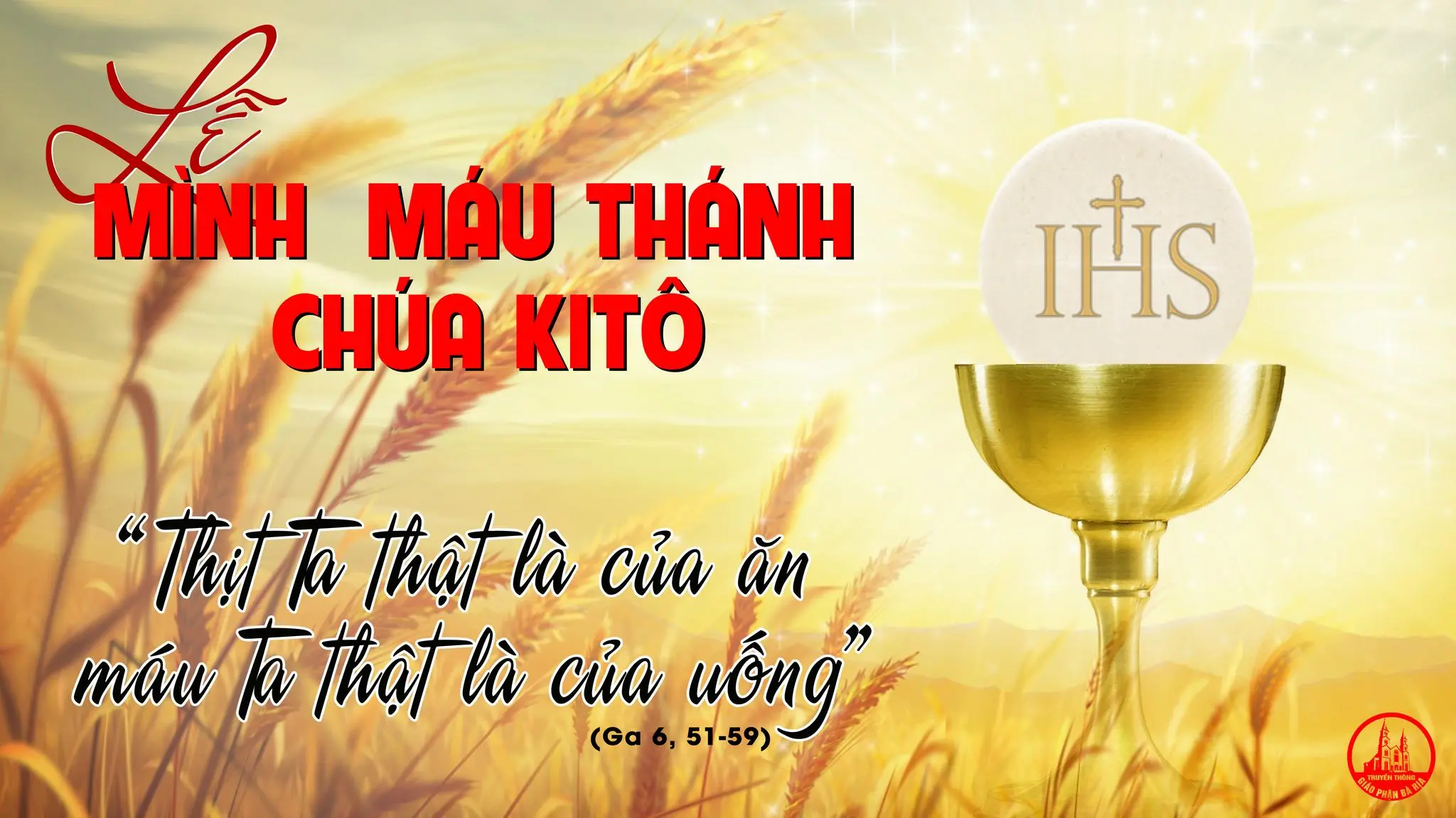